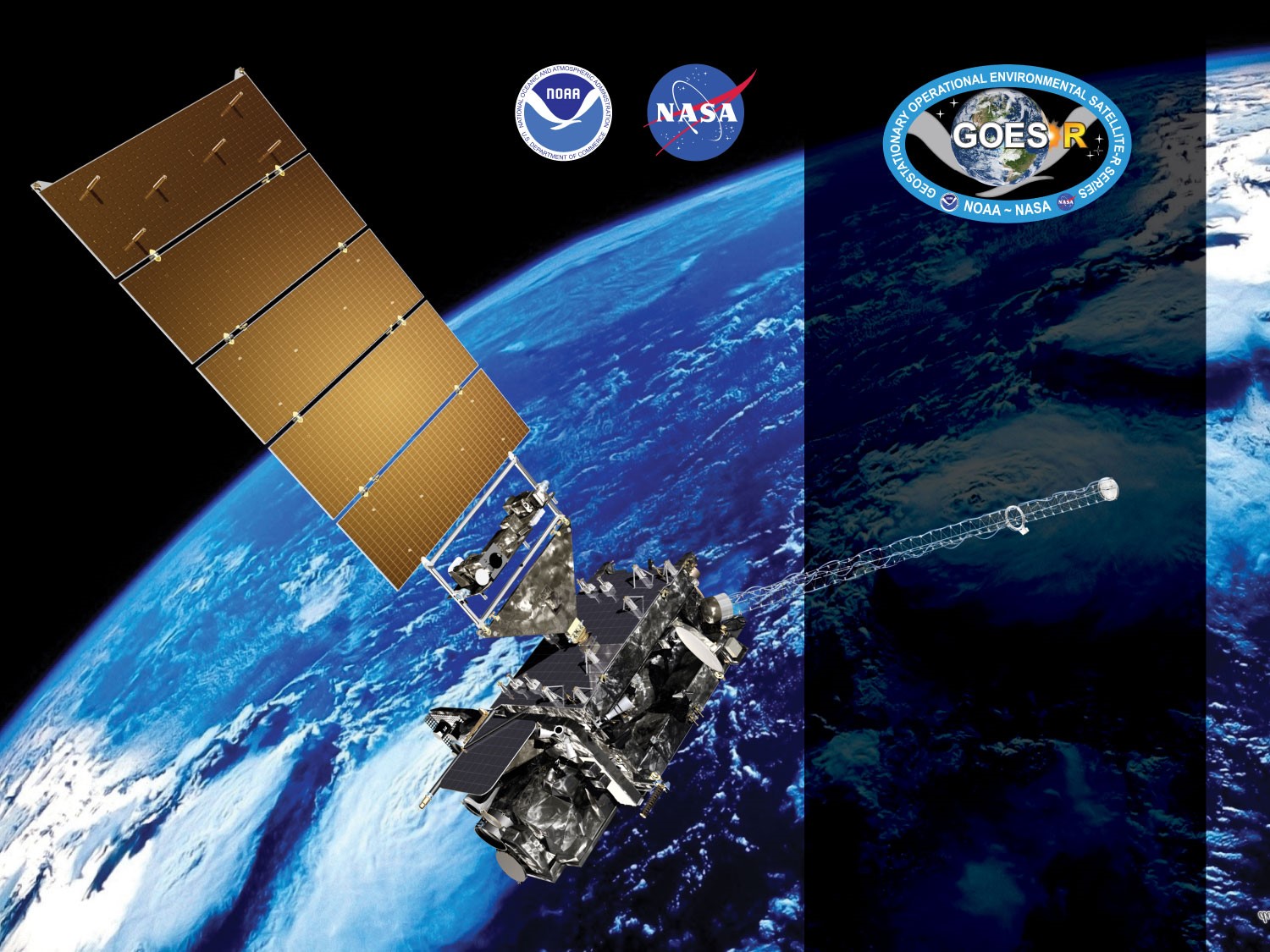 GOES-16 ABI L2+ Cloud Top Phase (CPH)Provisional PS-PVR
February 22, 2018
Michael Pavolonis*, Corey Calvert, Jason Brunner
GOES-R AWG
NOAA/NESDIS/STAR* 
CIMSS
1
Agenda
Review of Beta Maturity

Provisional Validation Product Maturity Assessment

Path to Full Validation Maturity

Summary and Recommendations
2
[Speaker Notes: -Time series before and after move to eastern position
-FD, CONUS, and Meso animations from eastern position
-Performance in evolving convection
-Performance for FLS
-CALIPSO comparisons, with focus on eastern position
-comparisons to MODIS with focus on eastern position
-Sensitivity to think cirrus and potential impact on height and AMV’s
-ARM analysis?]
GOES-16 Cloud Top Phase L2 Product Provisional PS-PVR
Review of Beta Maturity
3
PLPTs Under ReviewBETA
PS-PVR BETA granted on May 16, 2017
4
Requirements
Ensure consistency across all sectors

Measurement accuracy of 80% correct classification for Cloud Phase for all scan types
5
Cadence for verification
6
Risks to Reaching Provisional
7
Upstream Algorithm Issues
8
GOES-16 Cloud Top Phase L2 Product Provisional PS-PVR
Provisional Validation Product Maturity Assessment
9
Requirements for FULL Validation
CPH: 80% accuracy for clouds with an optical depth > 1.0. (Same requirement for all ABI sectors)
10
PLPTs Under Review
PROVISIONAL
11
Requirements
PROVISIONAL
Assess the accuracy and precision requirements for CPH.
Document impacts with upstream dependencies (Cloud Top Parameters, Cloud Optical Properties and Derived Motion Winds).
All ABI modes must meet horizontal, mapping, and range requirements.
If accuracy and precision are not met, document reasons why as an ADR.
Remediation strategies in place.
Product ready for potential operational use.
12
Application of PLPT Quantitative Analysis Tests to each Domain
Our 3 PLPTs dealing with analysis are comprised of the same 3 methods.
Each contains the applications of these methods on the FD, CONUS and MESO domains.
The applications of each method to each domain is summarized below.
Some methods were redundant or not possible for some domains.
13
13
[Speaker Notes: We used tight-time constraints for MODIS comparisons and no MESOS or CONUSs were found.
MESO images that are in-sync with CALIPSO are rare.
MESO domains over ocean were not found.
No reason to repeat CALIPSO FD analysis on CONUS.]
Qualitative Evaluation of Cloud Top Phase Product
14
Qualitative Success Definitions
Specifications are met for product cadence and creation.
PASSED
Specifications are close to being met for product cadence and creation. Example:  Products created with missing blocks.
PARTIAL-PASSED
Specifications are far from being met for product cadence and creation.
FAILED
15
PLPT ABI-FD_CPH02:
CPH Full Disk Mode 4: April 23, 2017
PARTIAL
The CPH exhibit occasional missing blocks of data during Mode 4.
Issue traced back to missing blocks of L1b data from terrestrial GRB 
L1b data from satellite GRB data was not missing at the same times.
16
PLPT ABI-FD_CPH02:
CPH Full Disk Mode 3: January 12, 2018
PASSED
The data dropout issue has largely been addressed.
17
Time Series of Cloud Phase Fractions
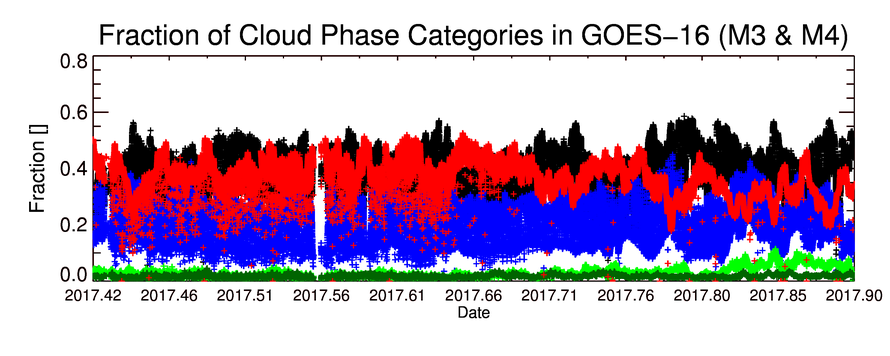 Cloud Phase Legend

Clear Sky
Liquid Phase
Supercooled Phase
Mixed Phase
Ice Phase
Time series of the cloud phase fraction in GOES-16 (M3 & M4) for CONUS (top) and Full Disk (bottom)

Time period is June 1 – Nov. 24, 2017

Expected diurnal cycle is seen.  Deviations from expected behavior are associated with data drop outs
CONUS
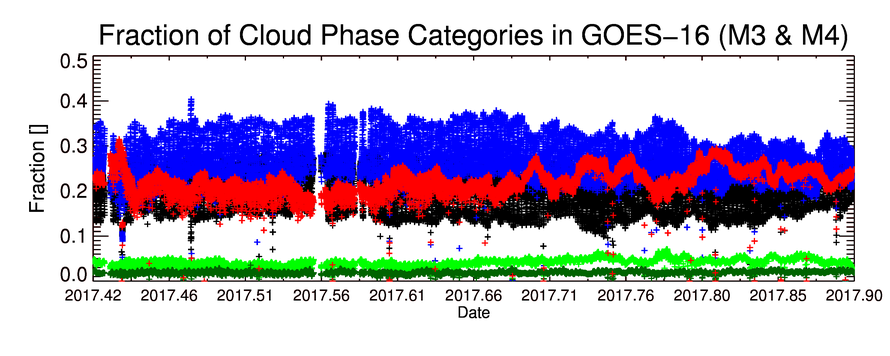 FD
PASSED
18
[Speaker Notes: Shows the fraction of GOES-16 pixels for each cloud phase.   Pretty stable performance as expected.]
Time Series of Cloud Phase Fractions
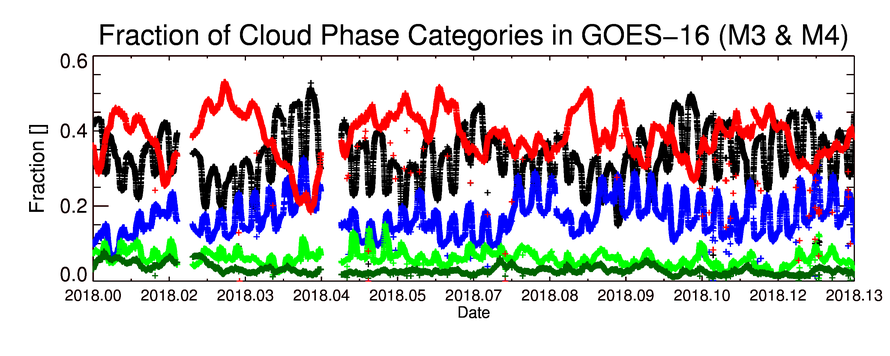 Cloud Phase Legend

Clear Sky
Liquid Phase
Supercooled Phase
Mixed Phase
Ice Phase
Time series of the cloud phase fraction in GOES-16 (M3 & M4) for CONUS (top) and Full Disk (bottom)

Time period is January 1 – February 15, 2017

Expected diurnal cycle is seen.  Deviations from expected behavior are minimal and explainable
CONUS
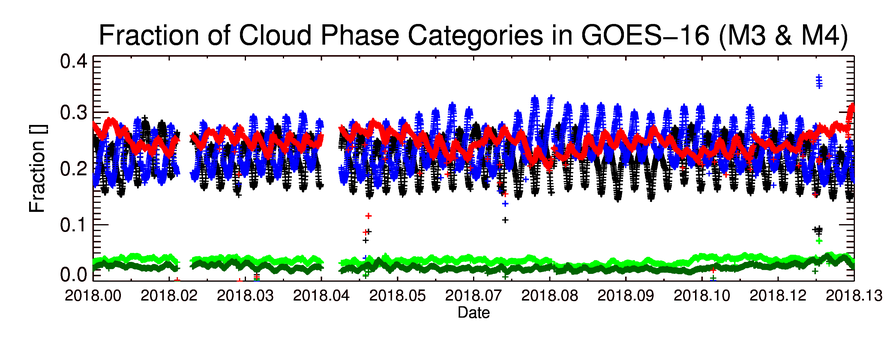 FD
PASSED
19
[Speaker Notes: Shows the fraction of GOES-16 pixels for each cloud phase.   Pretty stable performance as expected.]
Time Series of Cloud Phase Fractions
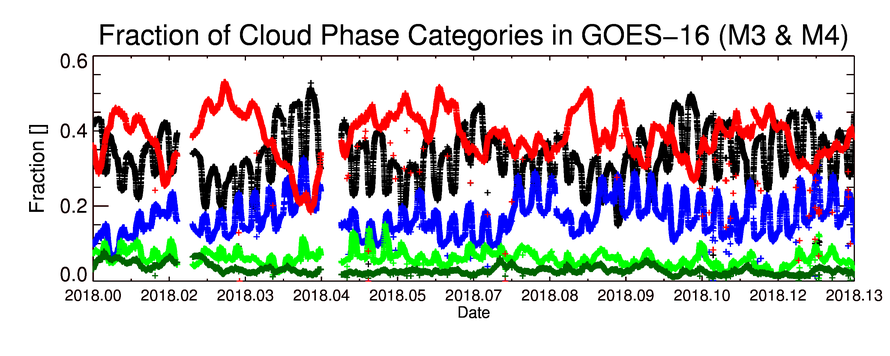 Cloud Phase Legend

Clear Sky
Liquid Phase
Supercooled Phase
Mixed Phase
Ice Phase
Time series of the cloud phase fraction in GOES-16 (M3 & M4) for CONUS (top) and Full Disk (bottom)

Time period is January 1 – February 15, 2017

Expected diurnal cycle is seen.  Deviations from expected behavior are minimal and explainable
CONUS
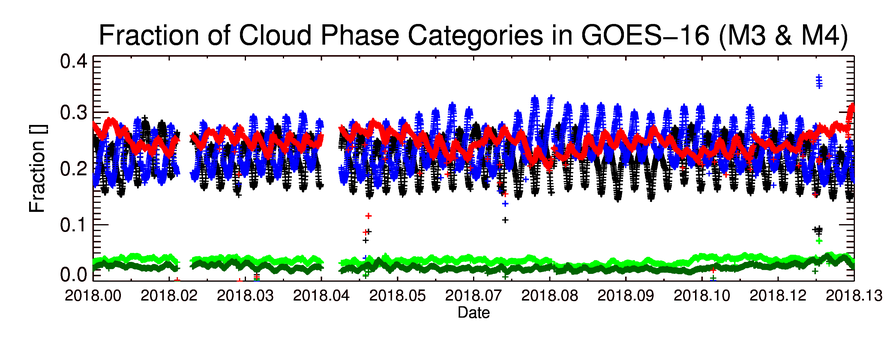 FD
PASSED
20
[Speaker Notes: Shows the fraction of GOES-16 pixels for each cloud phase.   Pretty stable performance as expected.]
Time Series Cloud Phase Outliers
February 13, 2018 @ 20:15:30 UTC
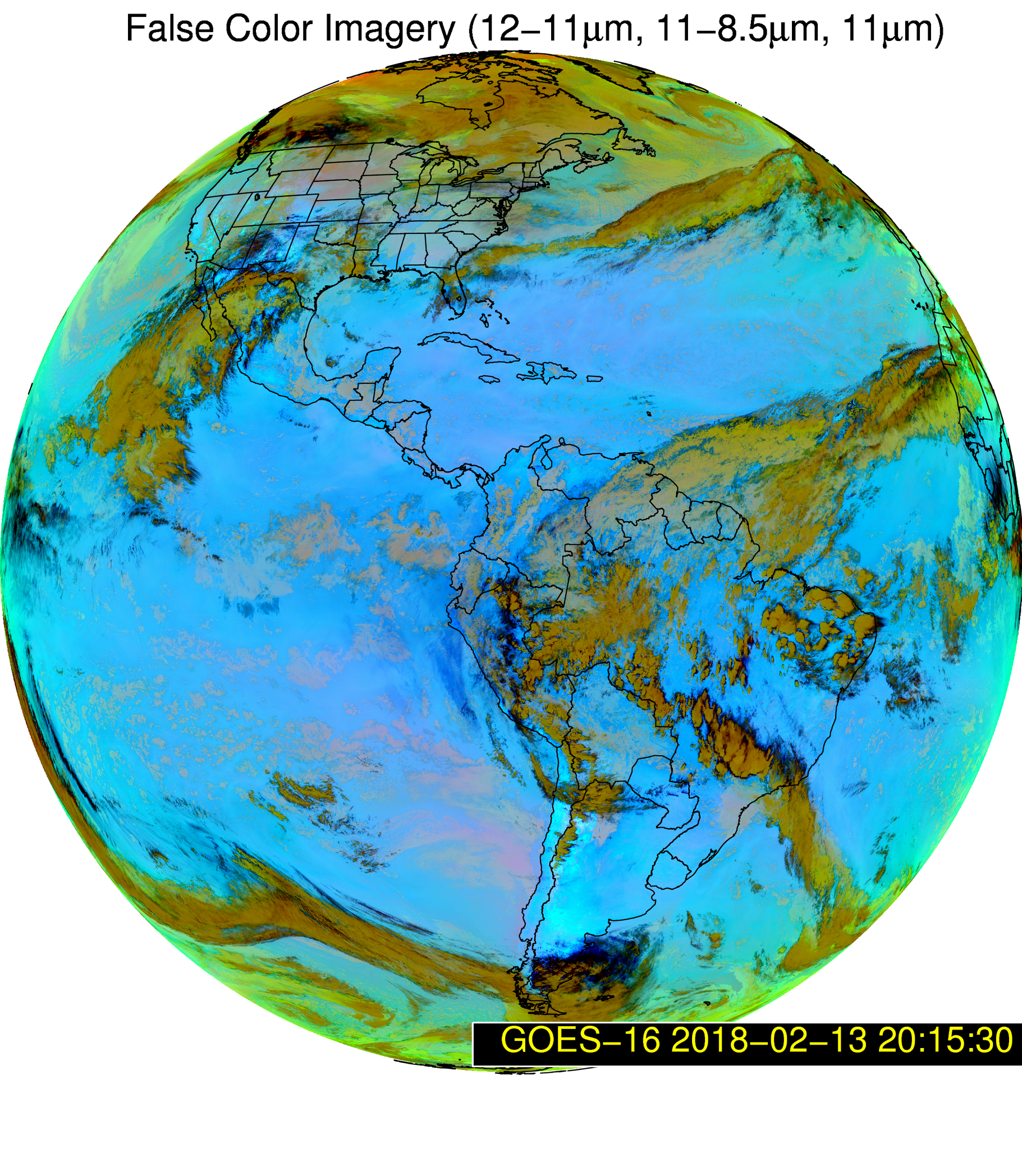 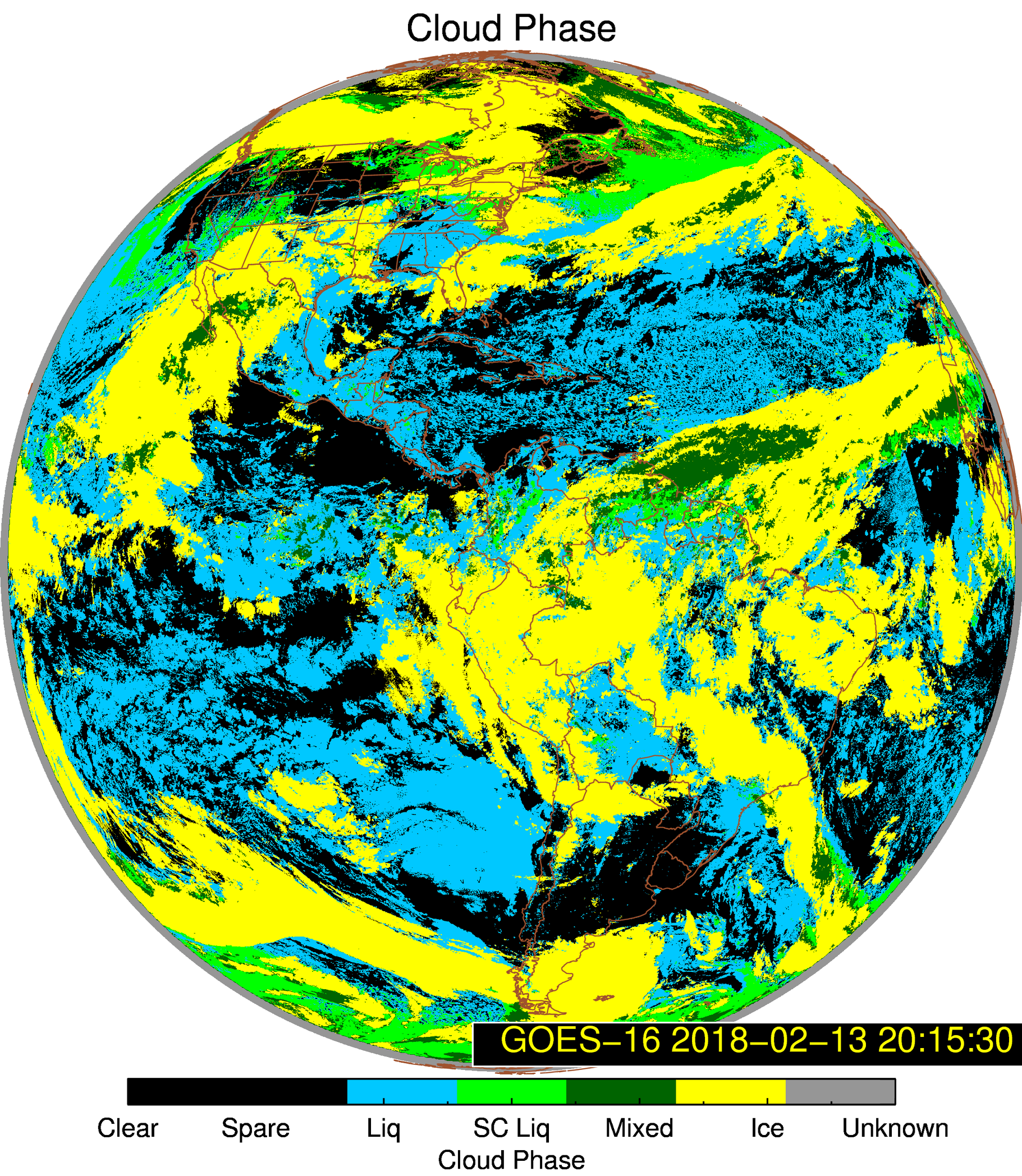 21
Time Series Cloud Phase Outliers
February 13, 2018 @ 20:30:30 UTC
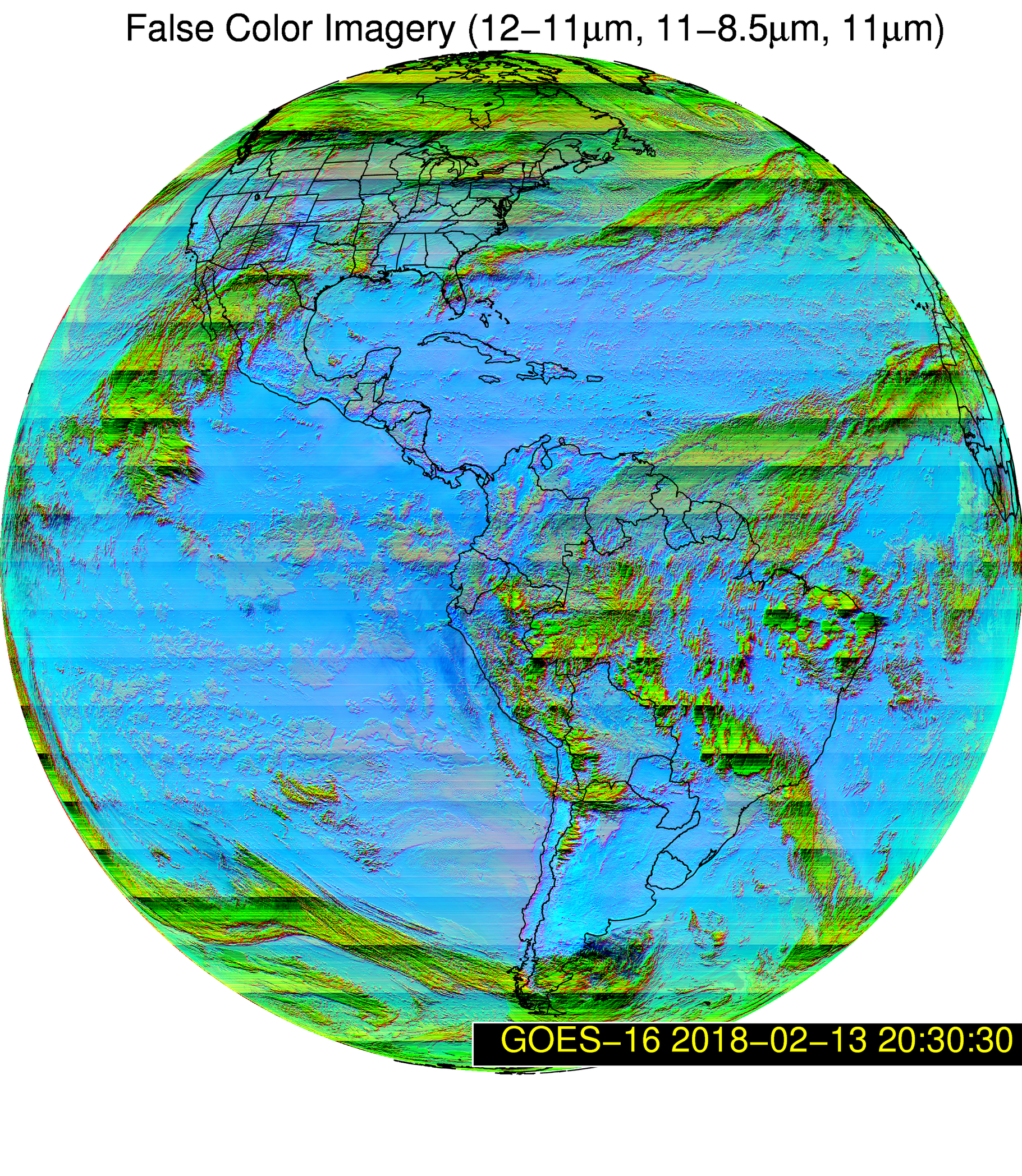 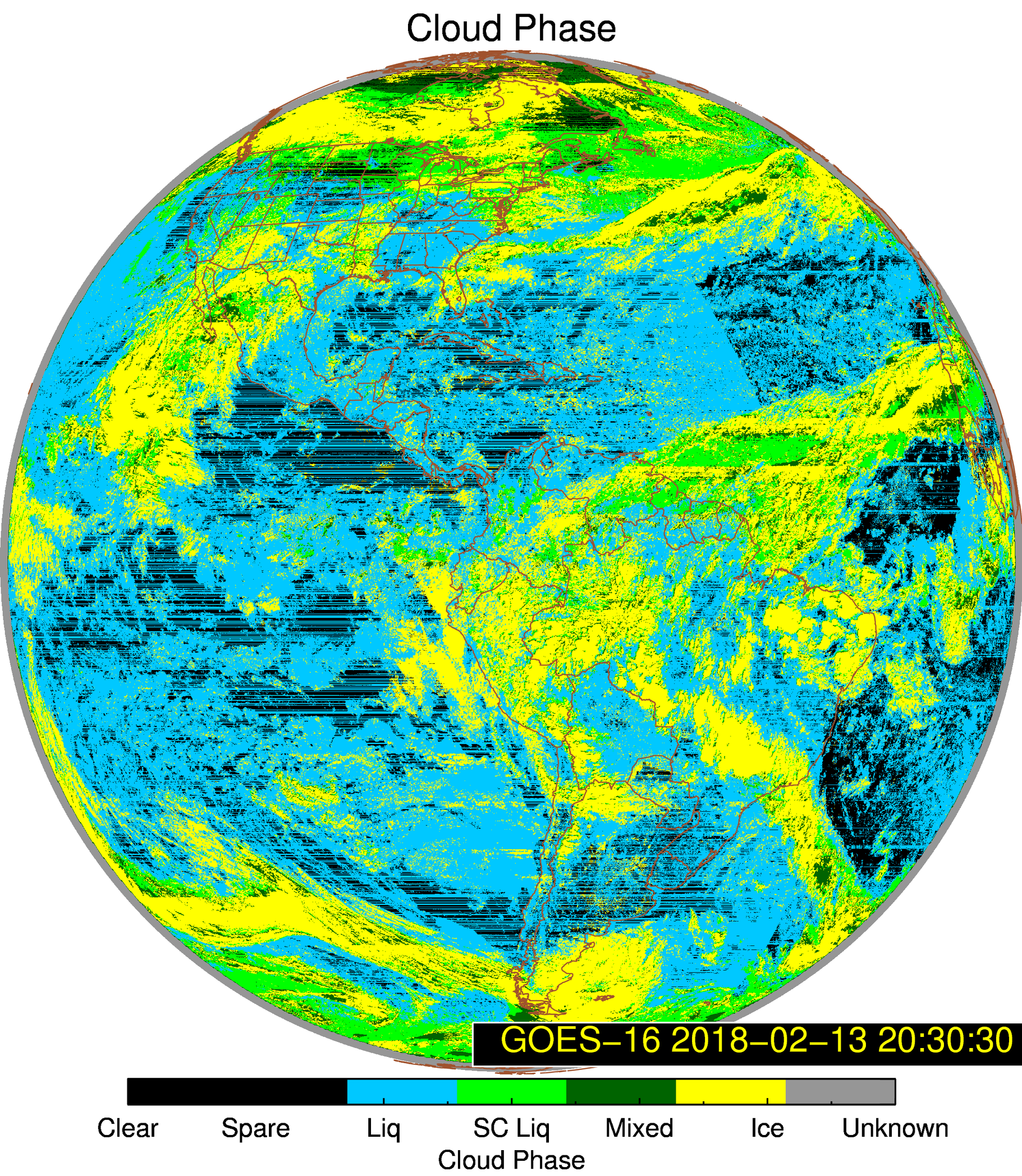 Some outliers in time series are caused by bad L1b data
22
Time Series Cloud Phase Outliers
February 13, 2018
20:22:30 UTC
20:32:30 UTC
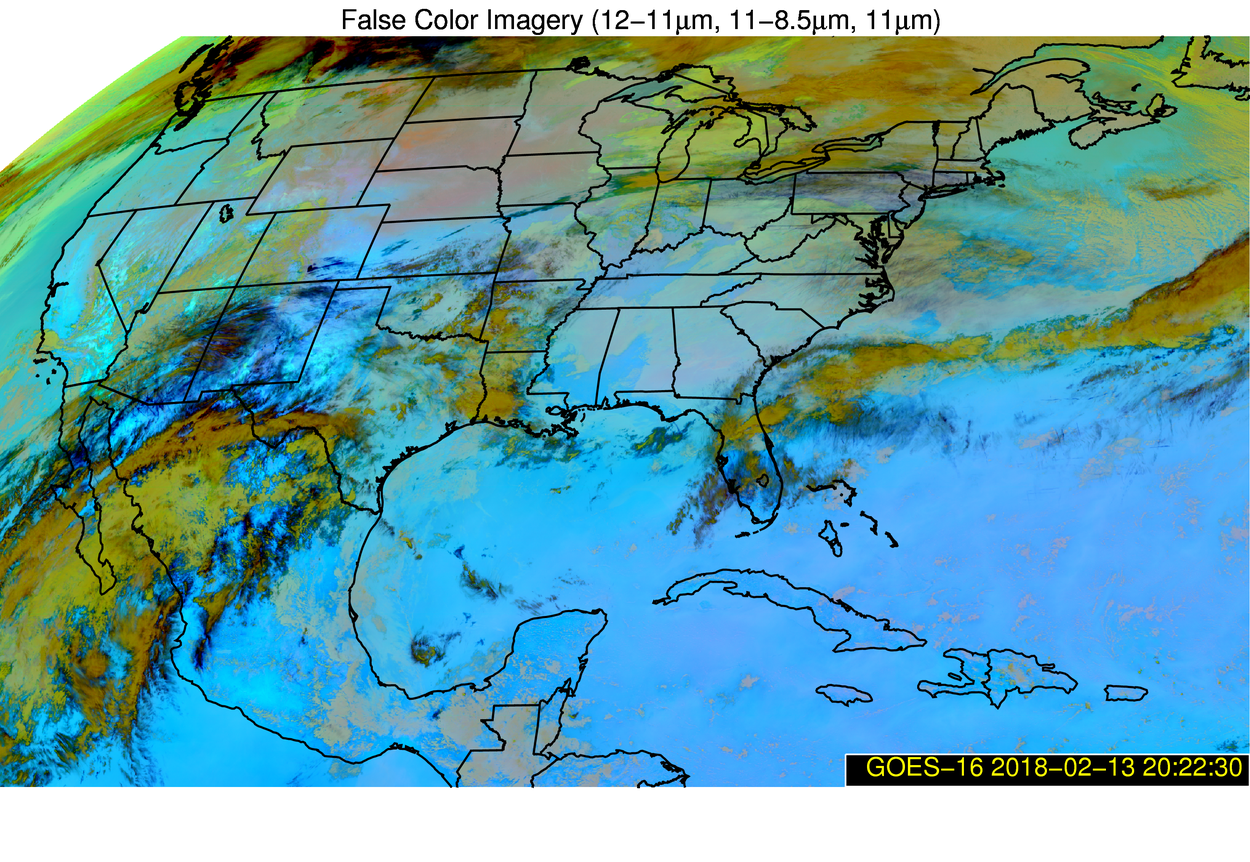 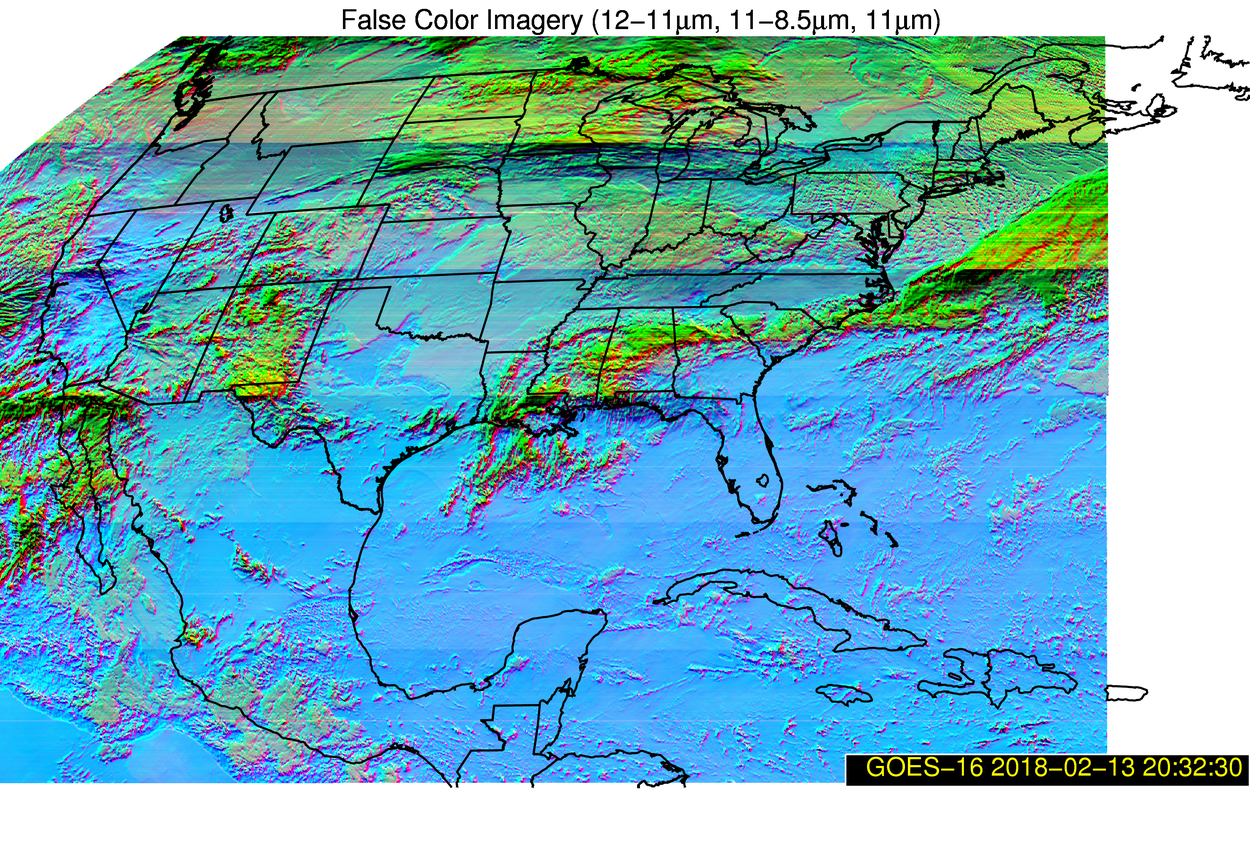 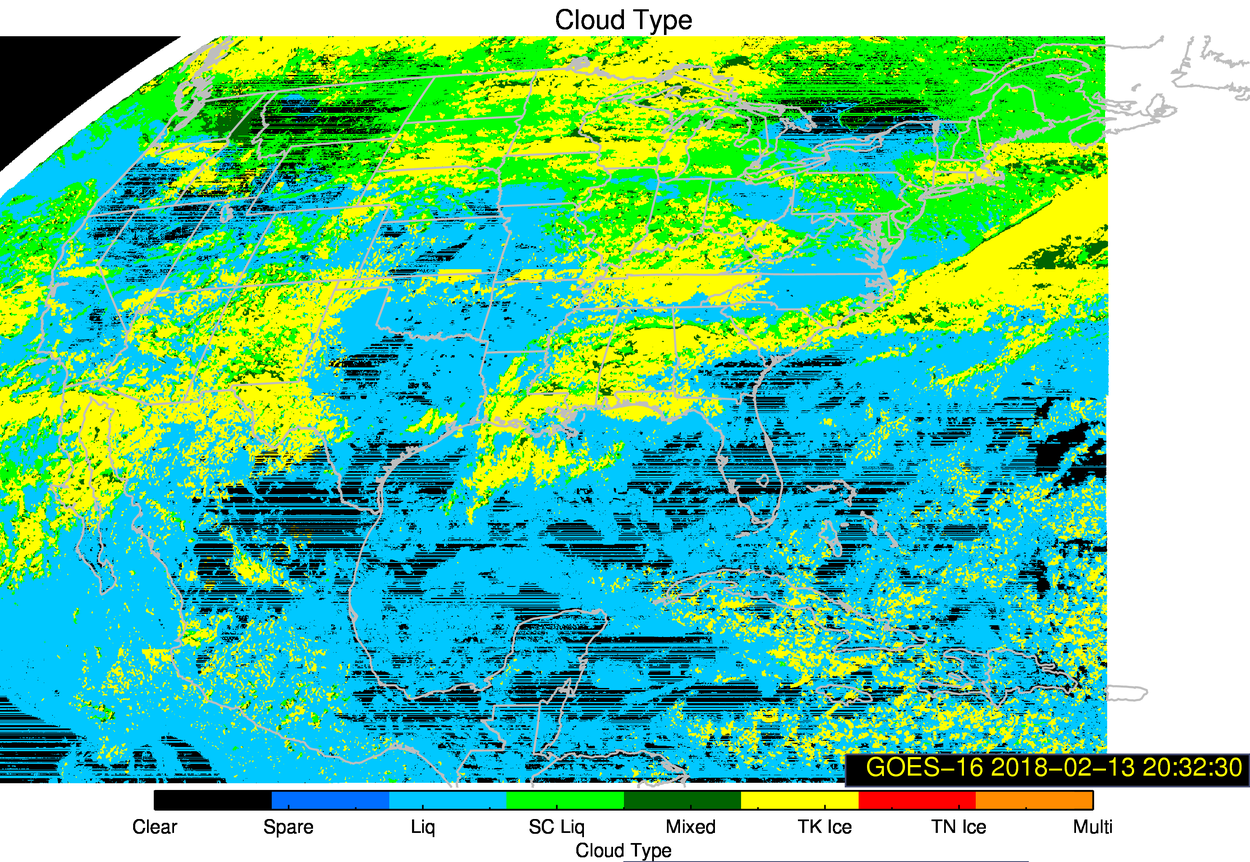 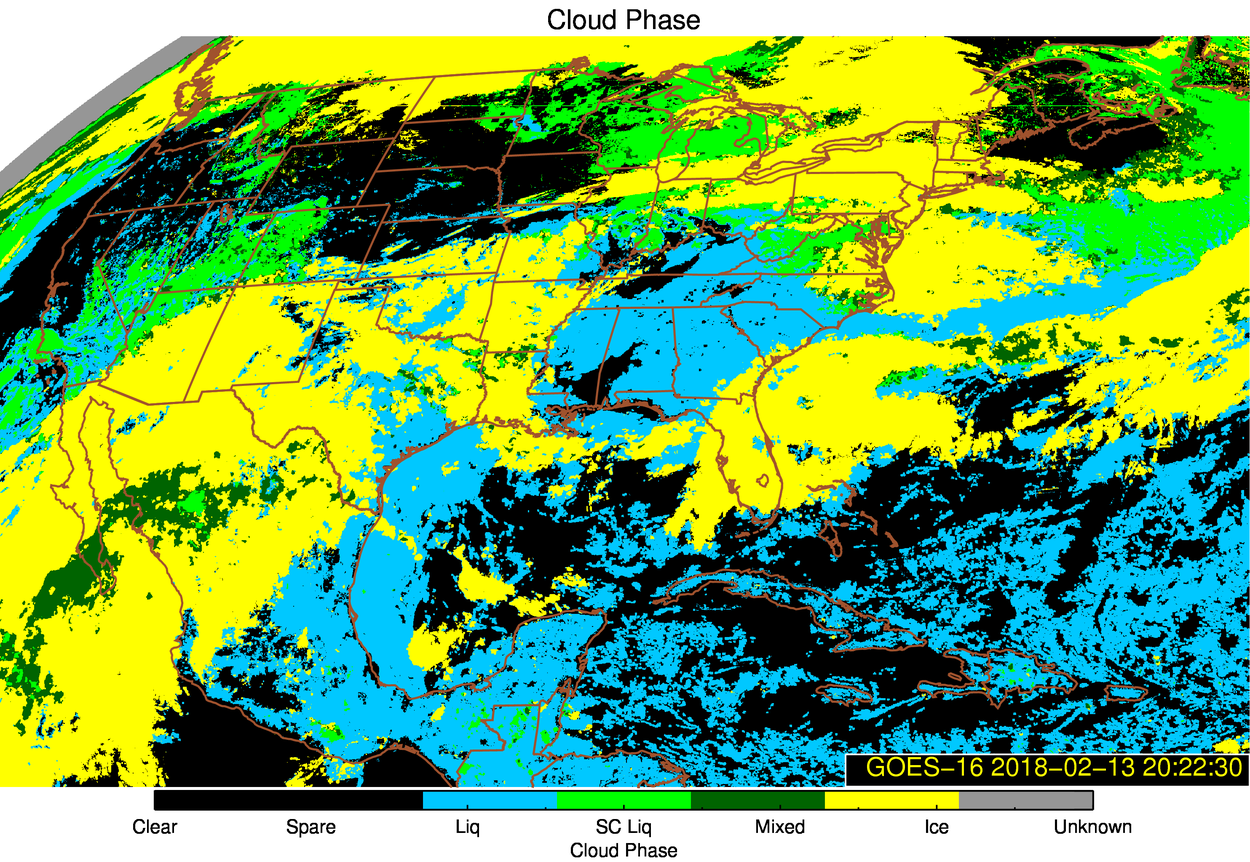 23
Time Series of Cloud Phase Fractions
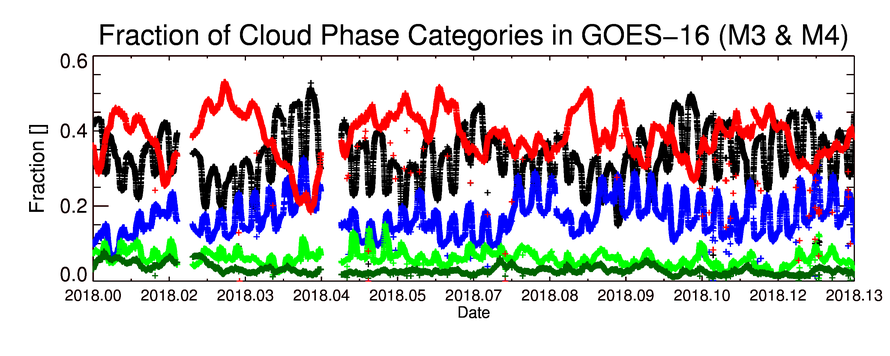 Cloud Phase Legend

Clear Sky
Liquid Phase
Supercooled Phase
Mixed Phase
Ice Phase
Time series of the cloud phase fraction in GOES-16 (M3 & M4) for CONUS (top) and Full Disk (bottom)

Time period is January 1 – February 15, 2017

Expected diurnal cycle is seen.  Deviations from expected behavior are minimal and explainable
CONUS
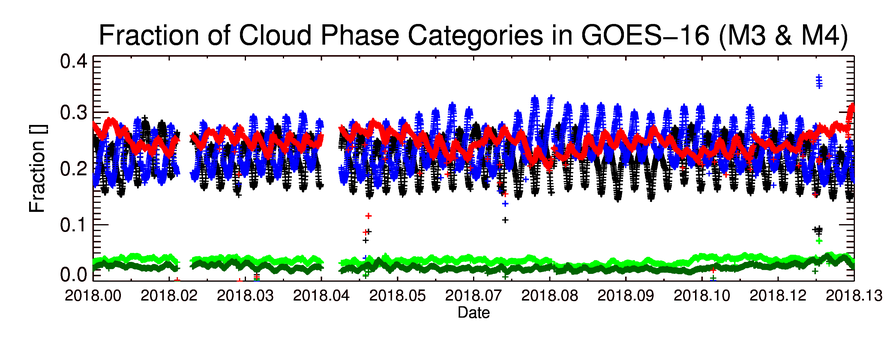 FD
PASSED
24
[Speaker Notes: Shows the fraction of GOES-16 pixels for each cloud phase.   Pretty stable performance as expected.]
Time Series Cloud Phase Outliers
Outliers appear to be caused by missing L1 data
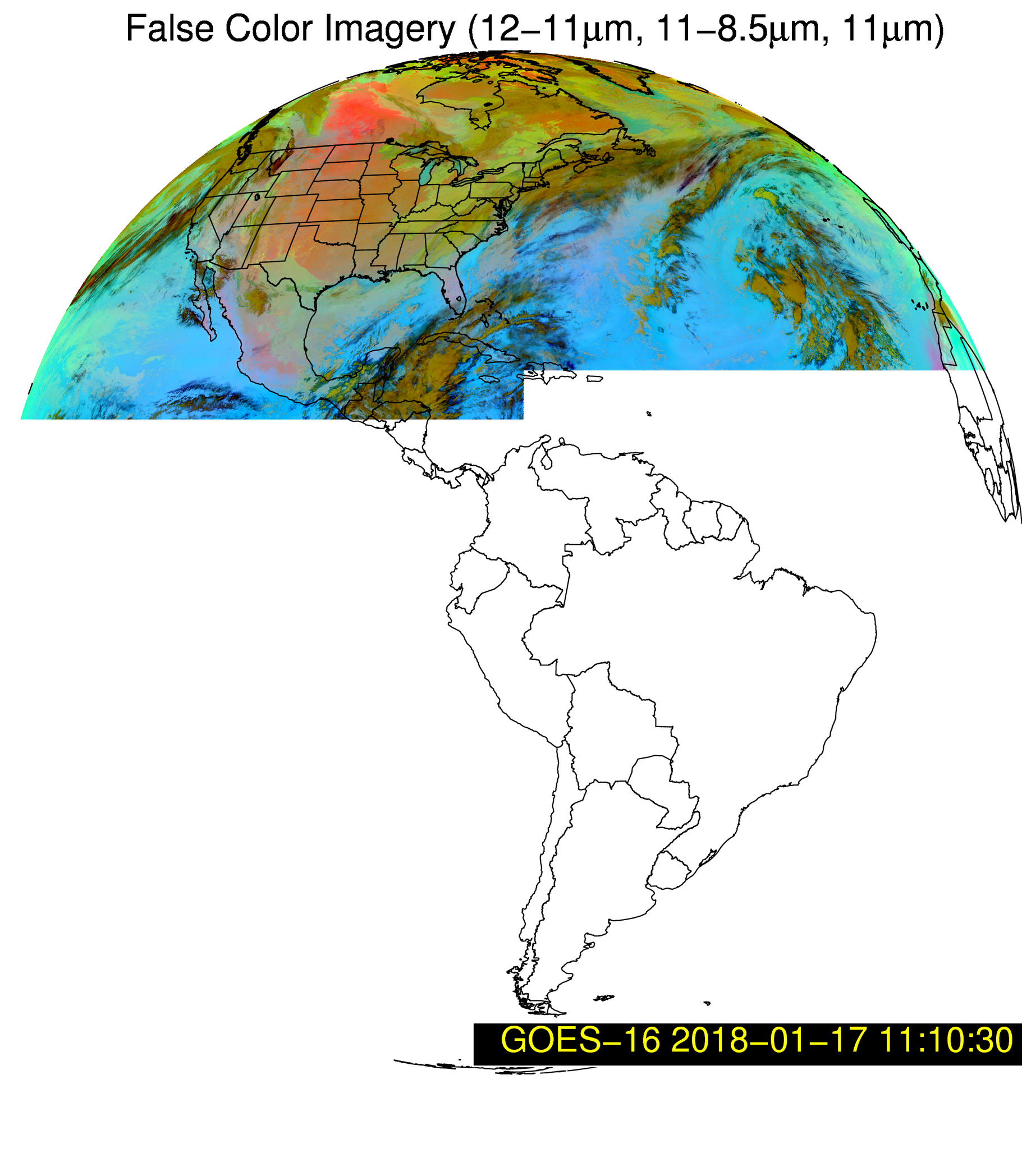 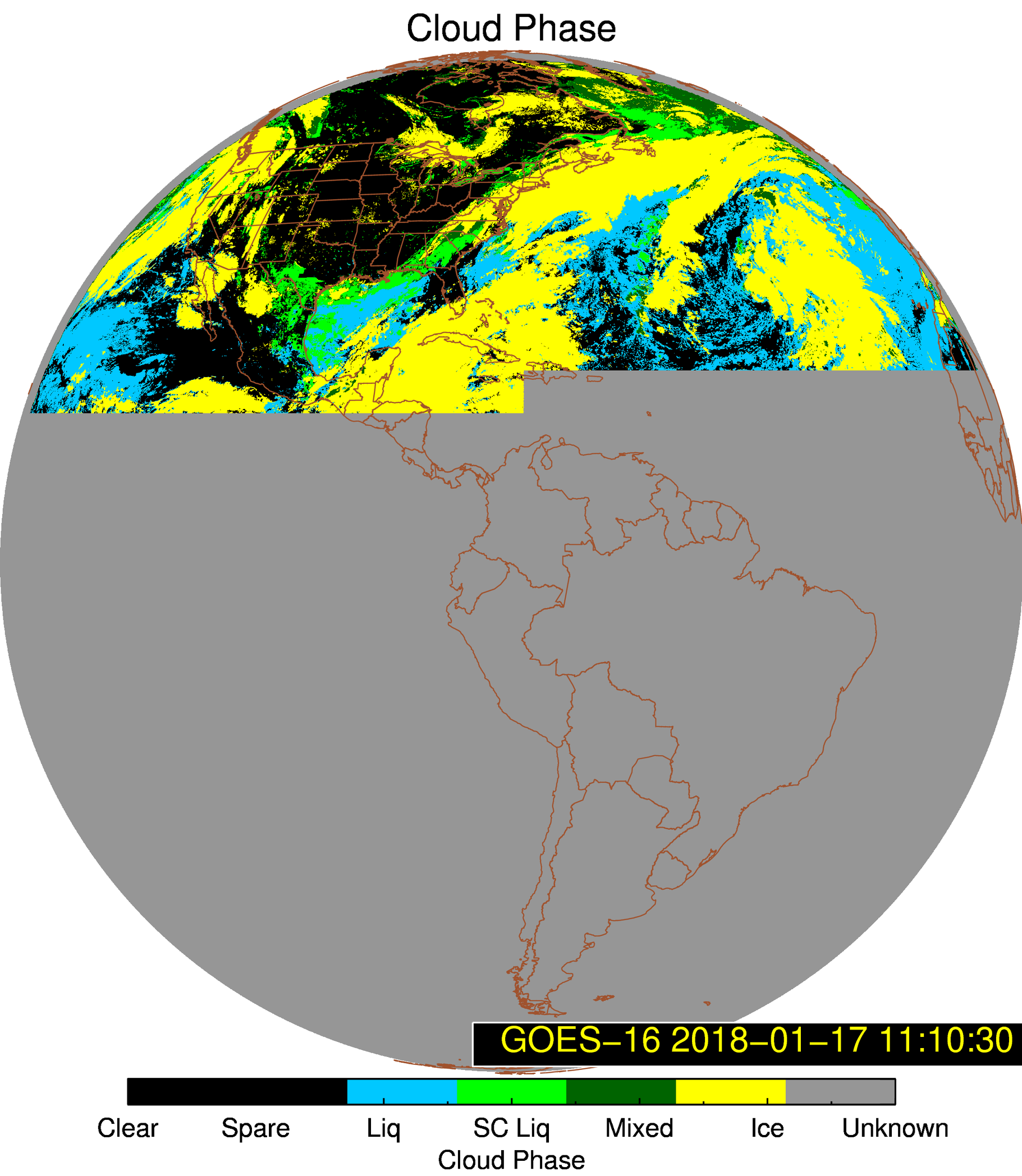 25
Time Series Cloud Phase Outliers
Outliers appear to be caused by missing L1 data
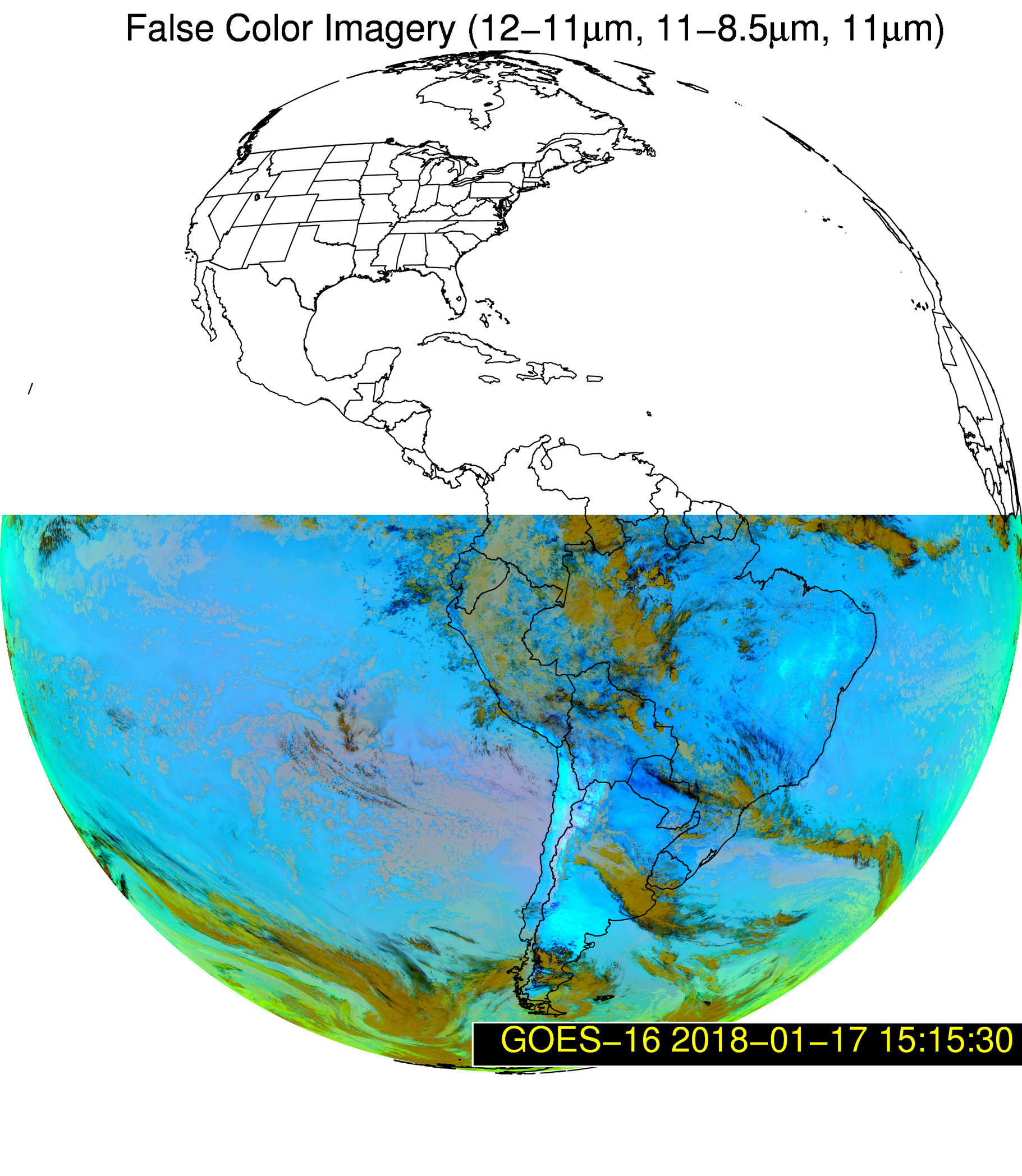 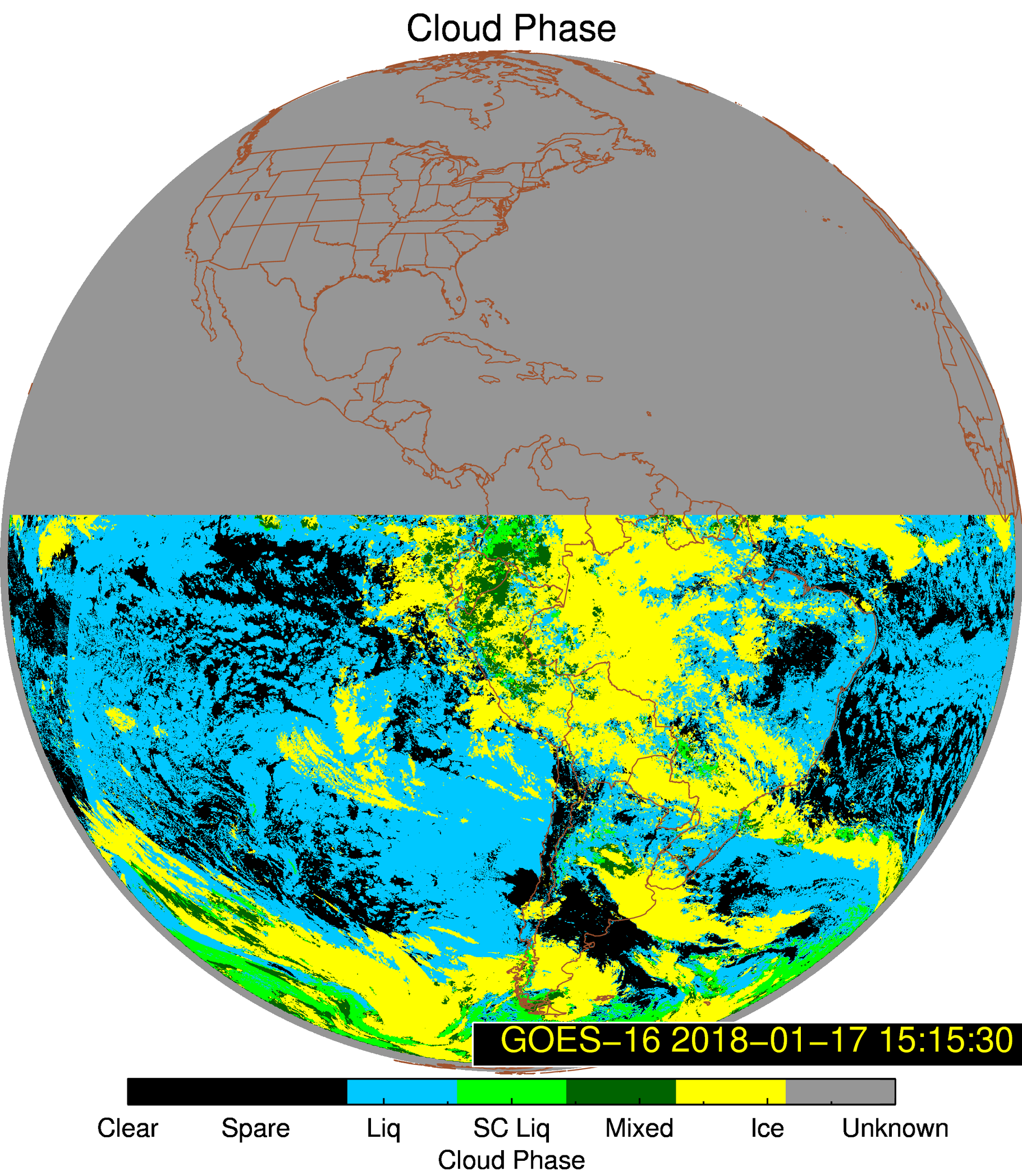 26
Quantitative Evaluation of Cloud Top Phase Product
27
Quantitative Success Definitions
Specifications are met for clouds with COD > 1.0 and where the cloud mask matches that of the “truth” data.
PASSED
Specifications are close to being met for clouds with COD > 1 and where the cloud mask matches that of the “truth” data.
PARTIAL-PASSED
Specifications are far from being met for clouds with COD > 1 and where the cloud mask matches that of the “truth” data.
FAILED
28
Comparison to NASA CALIPSO/CALIOP Cloud Phase
29
CALIOP vs ABI Comparison Description
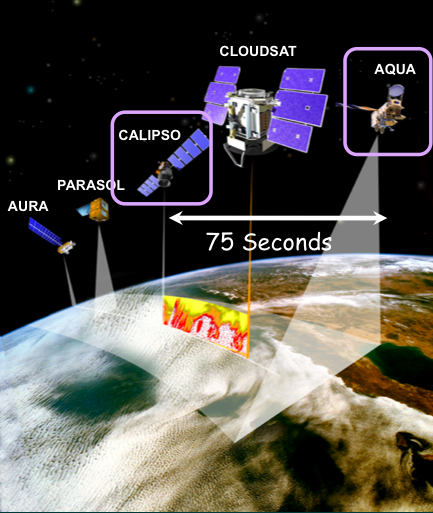 CALIOP is a lidar, with depolarization, on board the CALIPSO satellite in the NASA A-Train.

The CALIOP 1 and 5 km vertical feature mask products are merged to derive the cloud phase of the highest cloud layer with CALIOP 532 nm optical depth > 0.01

72 days of CALIOP and ABI Matchup data are used

Filters applied to GOES-16:
Scan time difference ± 7.5 minutes,
Sensor Zenith Angle < 70.0
ABI and CALIOP agree that a cloud is present

Validation analysis is a function of the CALIOP 532 nm cloud optical depth
30
Overall Validation Against 80% Accuracy Requirement
The ABI cloud top phase product comfortably meets the accuracy specification without invoking the optical depth qualifier.  Adding additional CALIOP match-ups has little impact on bulk stats (law of large numbers).
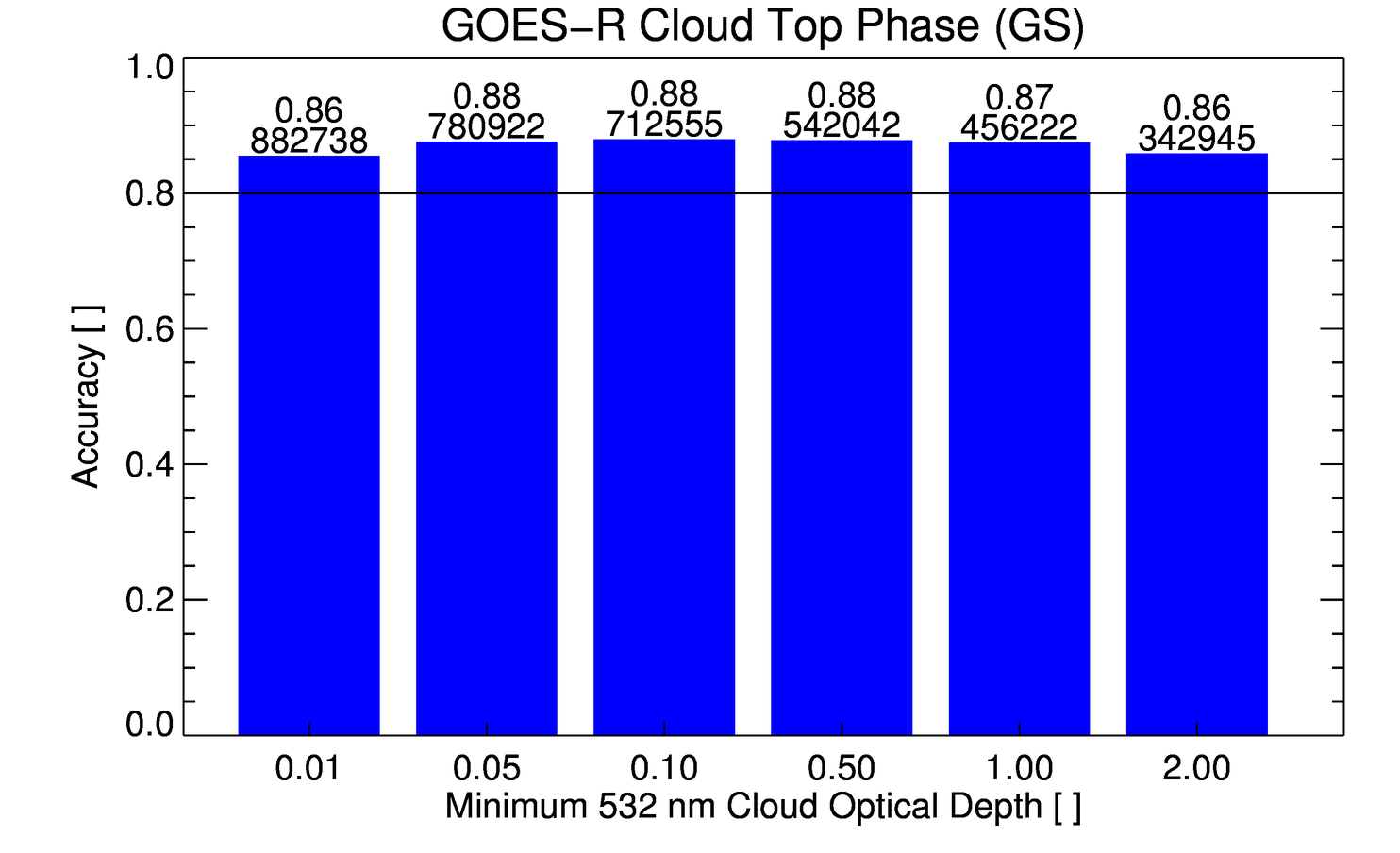 Requirement
PASSED
31
Seasonal Analysis
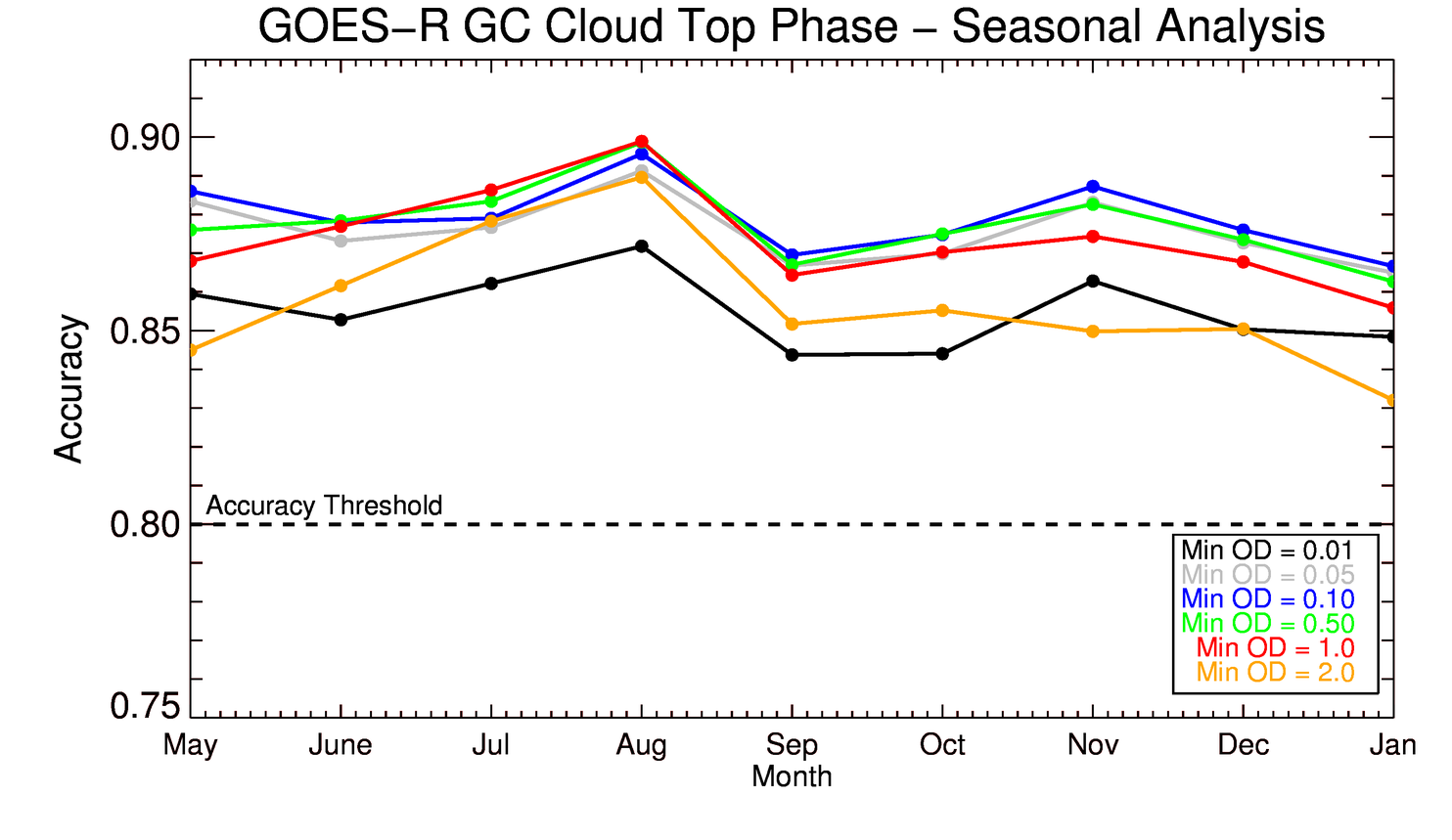 The ABI CPH exhibits consistent performance over the annual cycle sampled so far
PASSED
32
“Deep Dive” Example
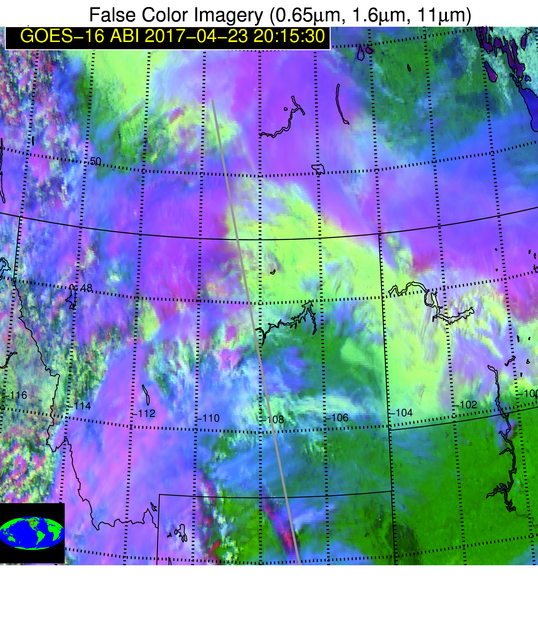 Deep dive enables deeper understanding of issues and clearly demonstrates challenges
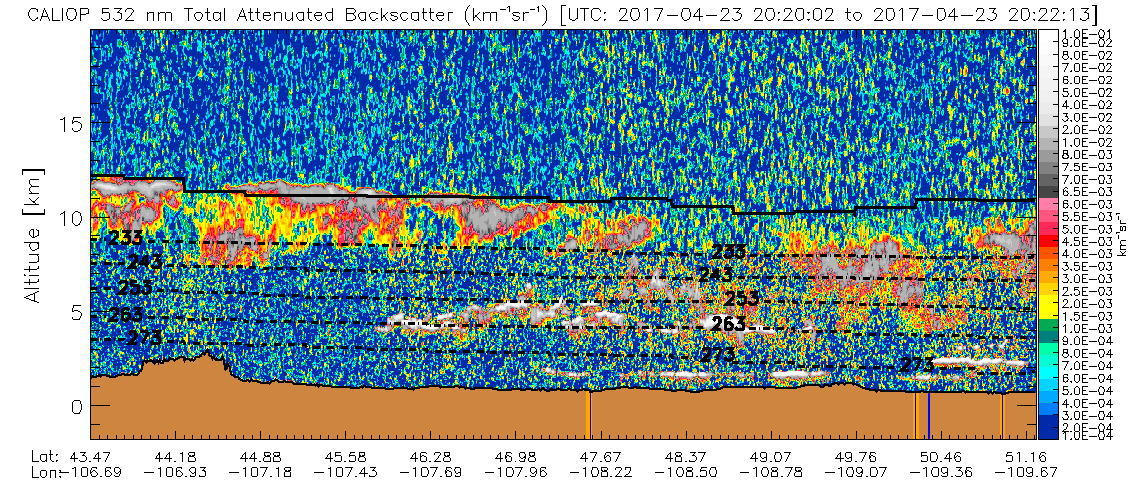 Very thin cirrus misclassified as liquid water
Differentiating between liquid, mixed, and ice can be challenging
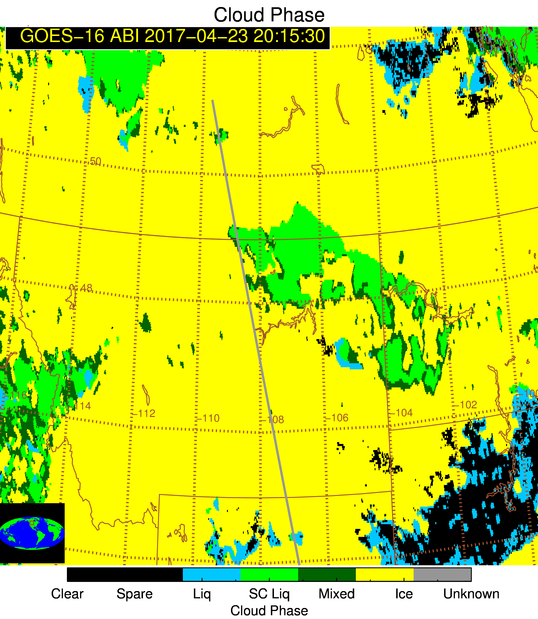 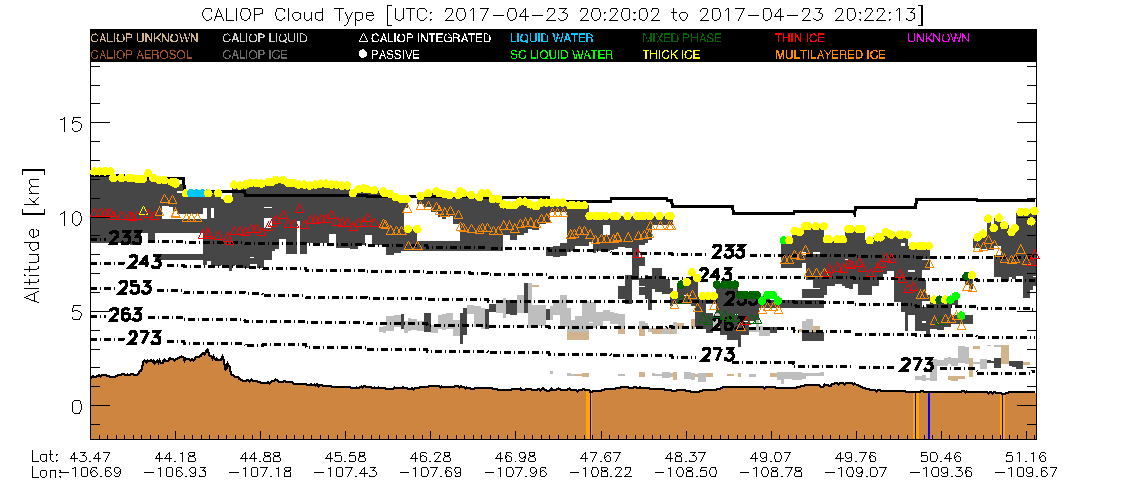 33
CALIPSO Conclusions
The ABI cloud top phase product meets the accuracy specification without invoking the cloud optical depth qualifier.

The presence of multilayered clouds only degrades the performance slightly, but still above specification

There is little to no seasonal dependence on the performance

Targeted improvements: thin cirrus detection, broken cloud systems, and potentially mixed phase clouds (much more on this coming up)
34
DOE ARM
35
ARM Analysis
DOE ARM provides surface-based LIDAR and RADAR measurements at the central site (Oklahoma) and at various sites around the world.
We view ARM as a backup to the space-borne LIDARs (CALIPSO, CATS, EARTHCARE).
Due to the health of CALIPSO, we do not rely on ARM  data.
36
Situational Performance Assessment: Downstream Algorithms and Applications
37
Feedback from Downstream Algorithms
Cloud Phase Algorithm works well.
However, when the cloud phase is wrong, it has a large impact on the cloud height retrieval.
We notice two potential phase team may want to track
Ice cloud phase on the edges of water cloud
Determination of ice phase when NIR imagery would indicate otherwise.
These issues may contribute to the over-estimation of height discussed in the AMV presentation.
Examples Follow
38
Mislabeling of Liquid Water Clouds at Edges
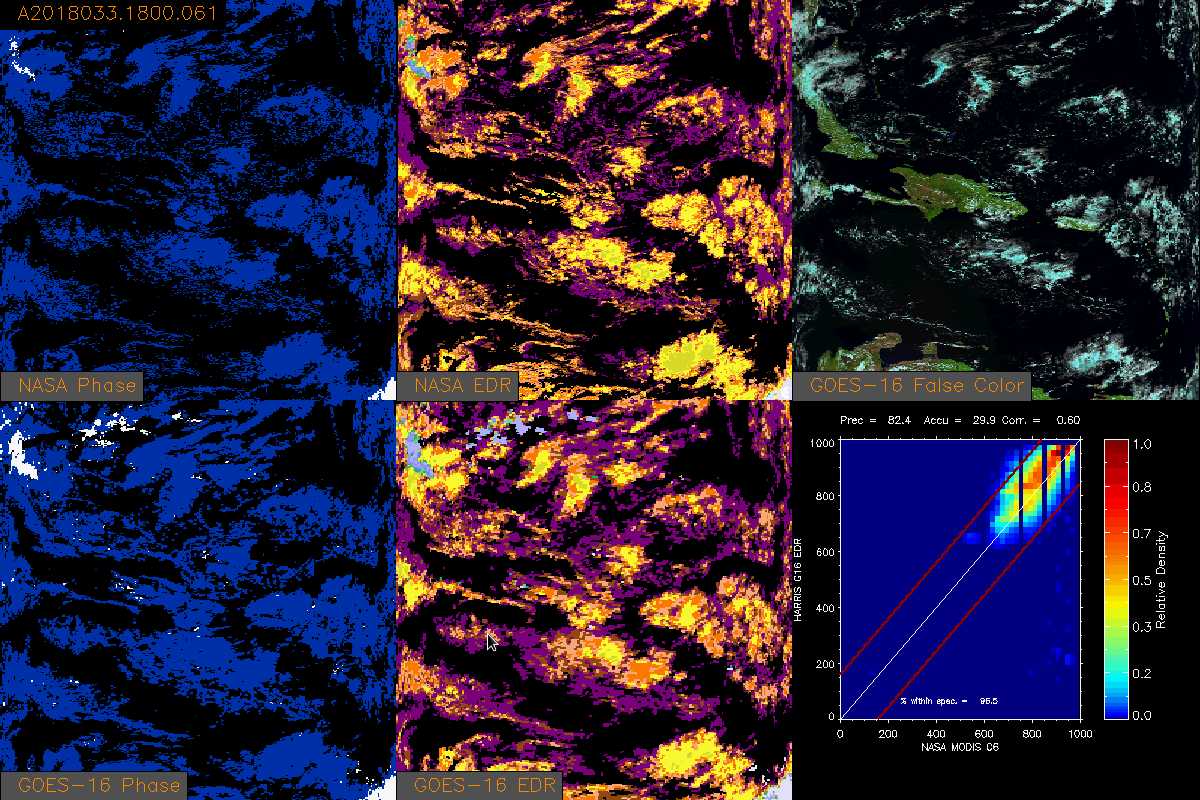 GOES-R CPH sometimes mislabels liquid water cloud edges as ice, leading to a significant underestimation of cloud top pressure along with profound impacts on optical properties and AMV’s
39
The GOES-16 cloud phase detected more ice clouds than liquid clouds compared to the NASA MODIS cloud phase algorithms

False color imagery indicates that the MODIS cloud phase algorithms tend to be less sensitive to optically thin ice clouds
40
Mislabeling of Liquid Water Clouds
While only about 1% of liquid water clouds are mislabeled as ice, mislabeling some cloud edges has an impact on AMV’s
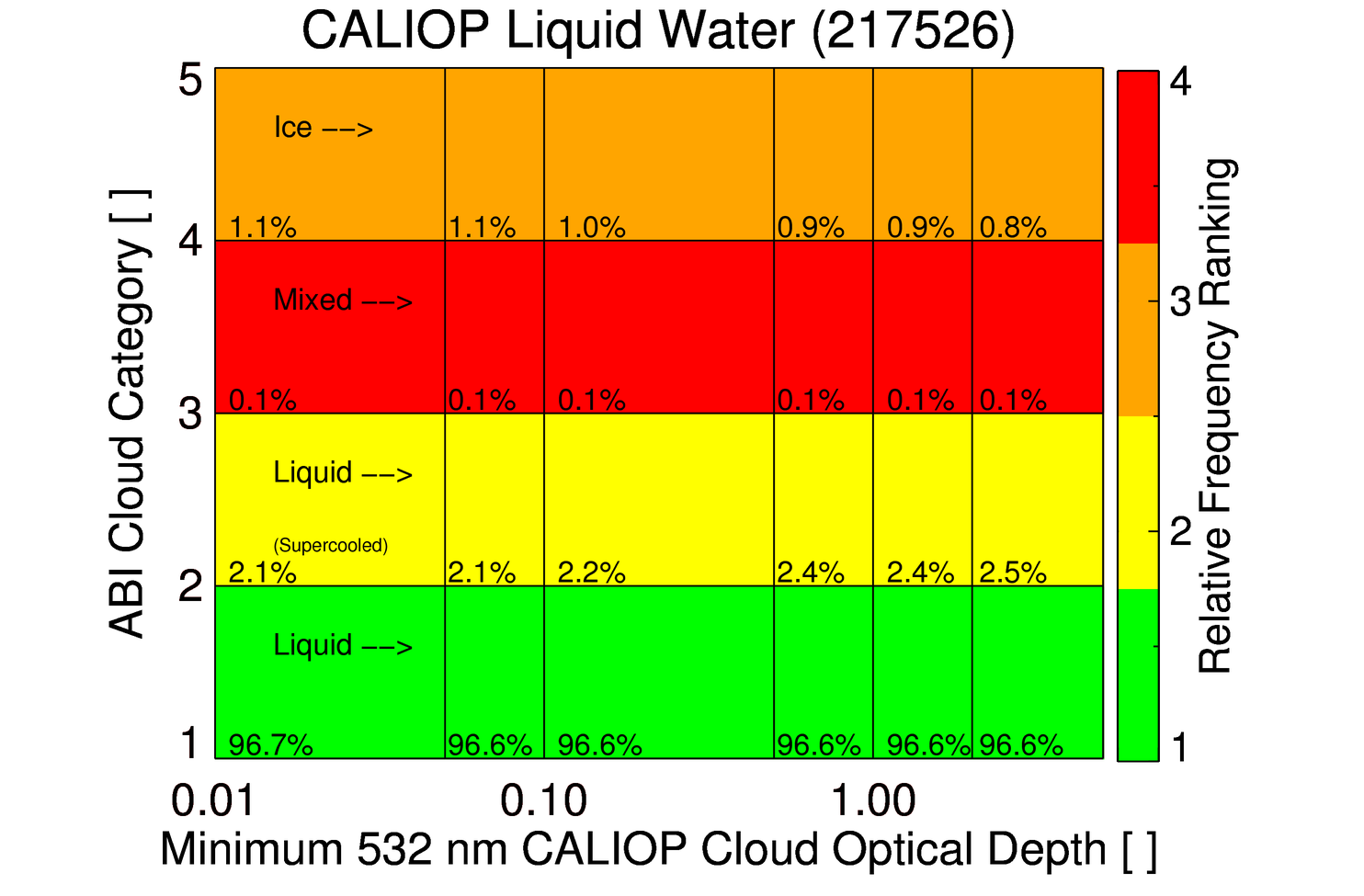 0.05
0.50
2.00
41
Ice Phase Detection Inconsistency with Near-Infrared
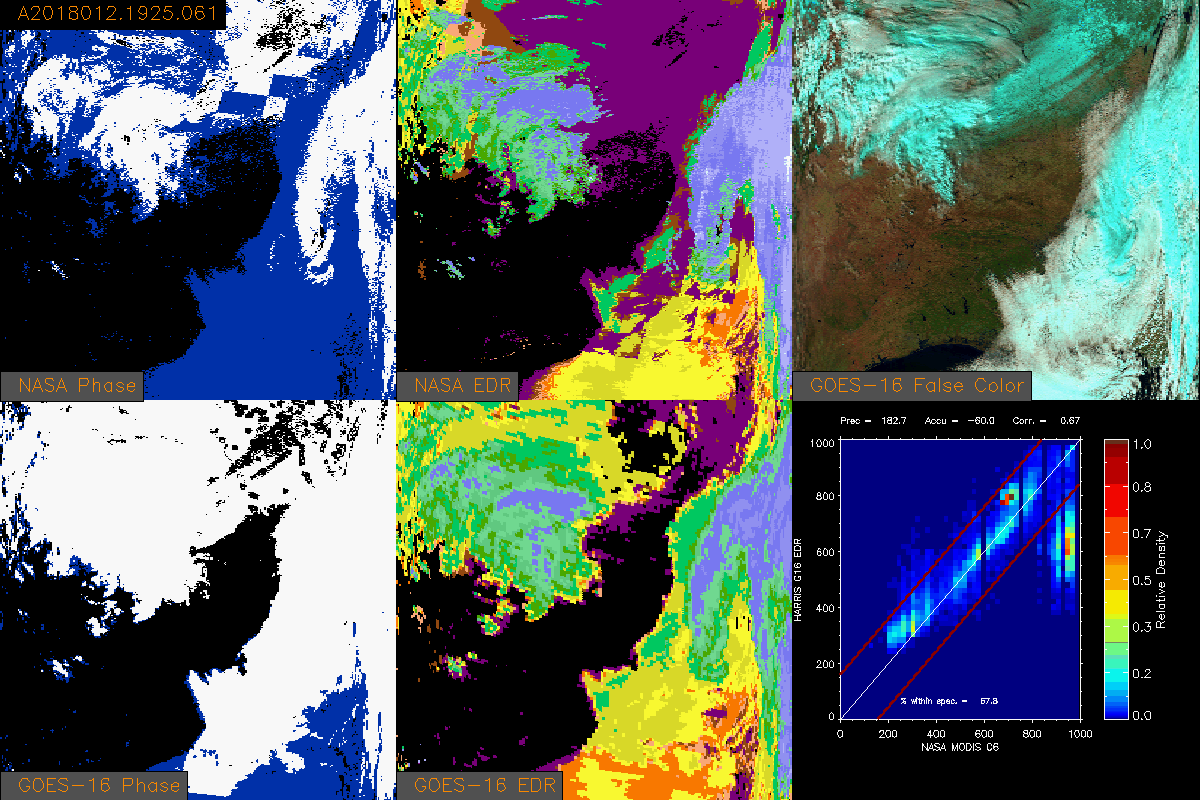 GOES-R CPH sometimes over detects ice relative to independent near-infrared measurements.  Such misclassifications can lead to cloud height/pressure/temperature/optical depth/effective radius errors.
42
ABI CPH Vs. 1.6 μm Reflectance
May 10, 2017 – TX/OK
43
ABI CPH Vs. 1.6 μm Reflectance
May 10, 2017 – TX/OK (19:04:30 UTC)
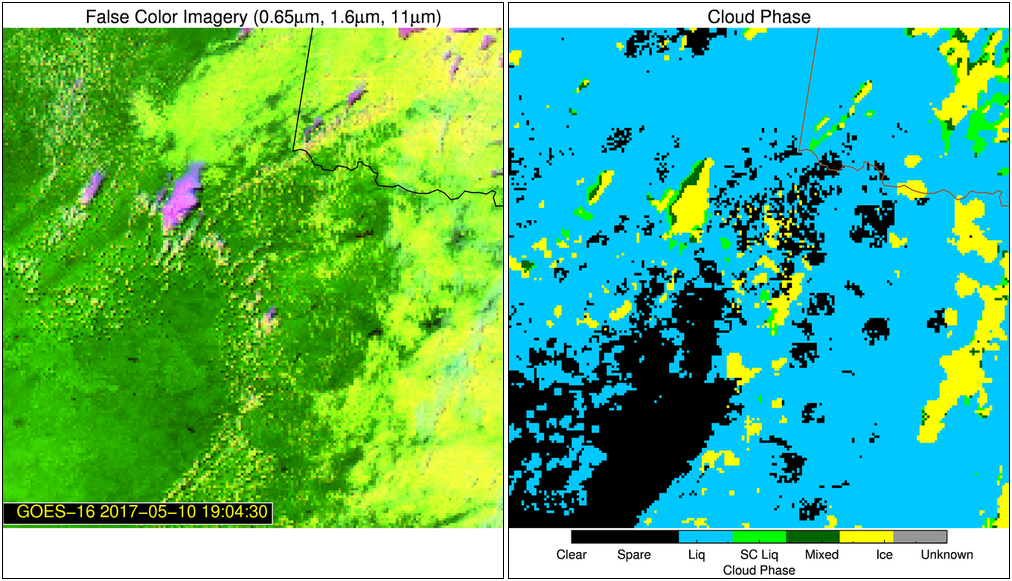 The pixel heterogeneity associated with developing cumulus clouds can cause non-glaciated clouds to be incorrectly classified as ice.

The incorrect classification can be inferred through comparisons with near infrared reflectances

This issue impacts the downstream products and will negative impact applications that rely on cloud phase product (e.g. ProbSevere)
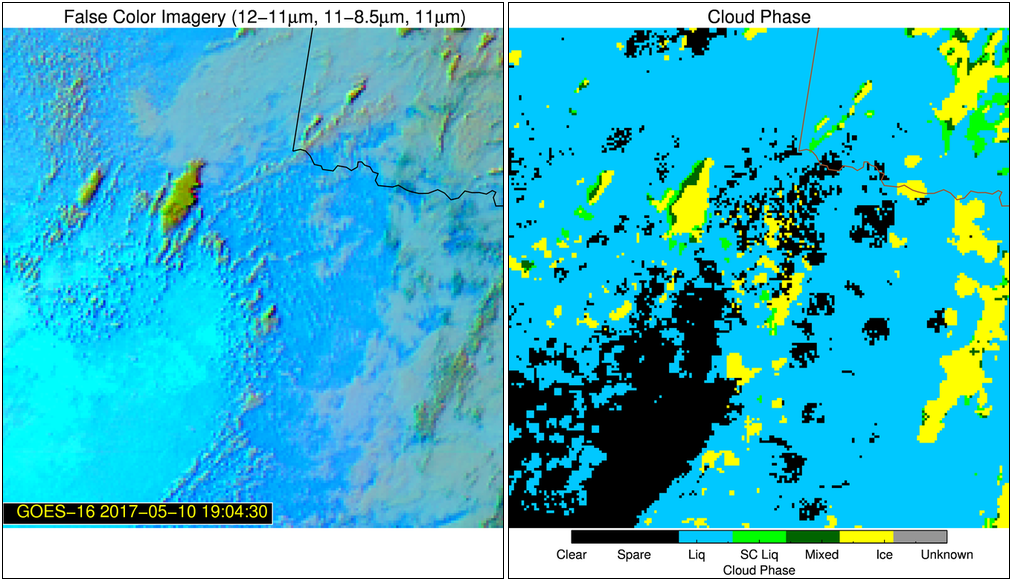 44
ABI CPH Vs. 1.6 μm Reflectance
May 10, 2017 – TX/OK (18-21 UTC)
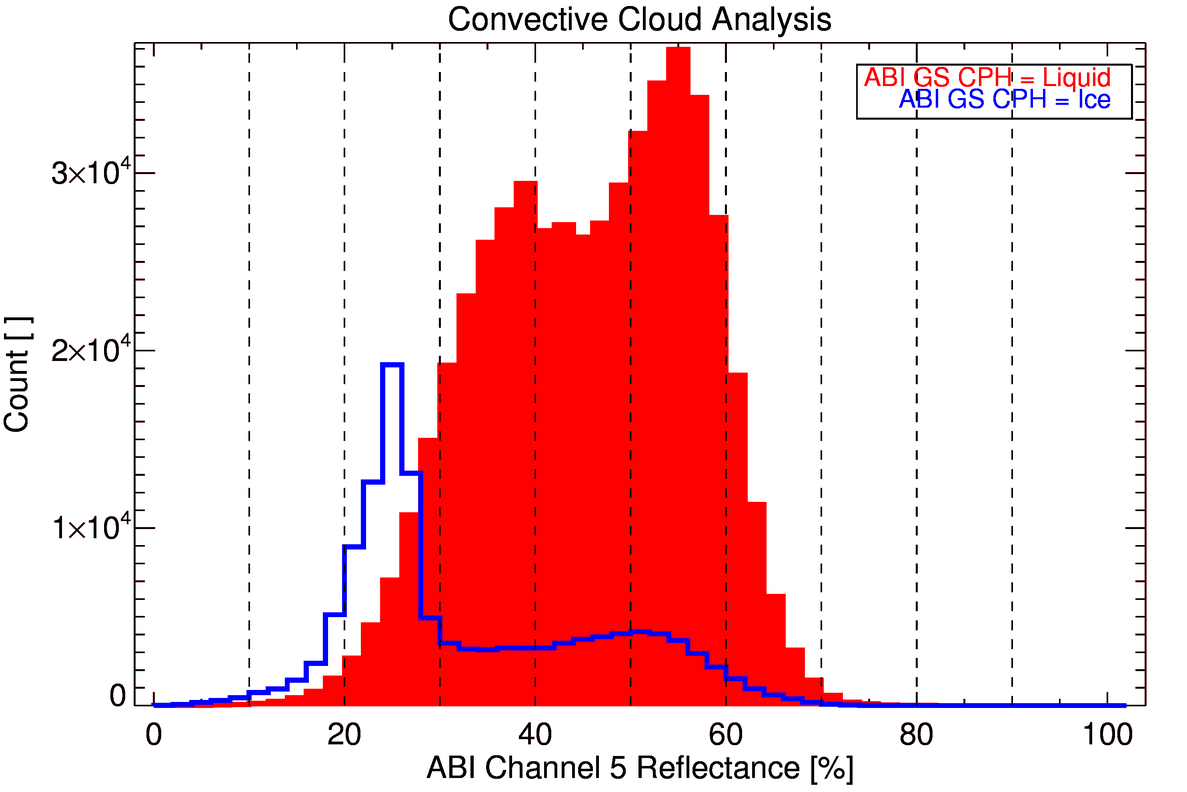 Tail of 1.6 μm reflectance > 30% is mostly associated with incorrect cloud classification
45
Assessment for Aircraft Icing Applications
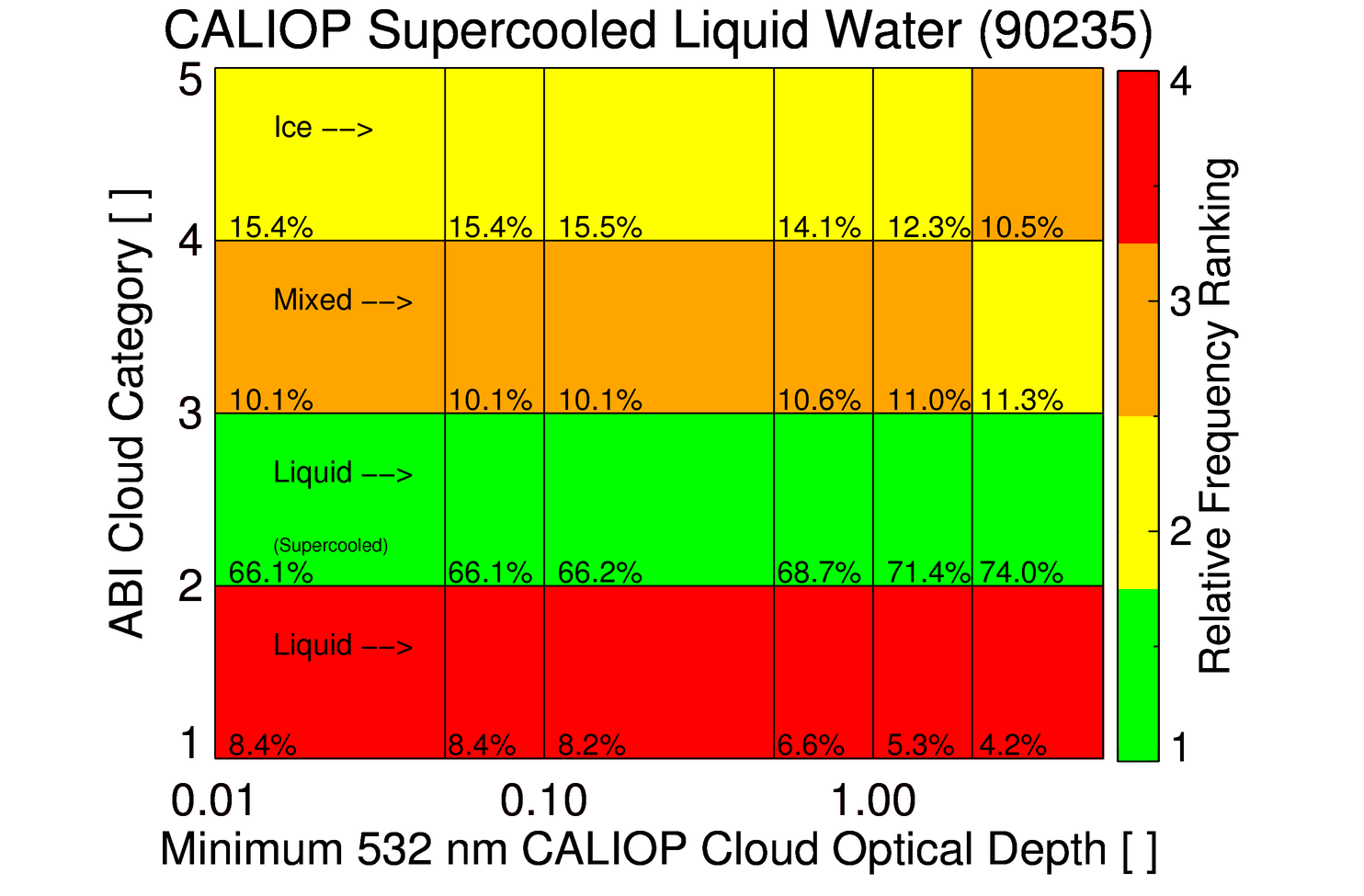 ~70% of optically thick supercooled liquid water clouds are correctly classified

Only about 5% of clouds that may have supercooled liquid are missed
46
Cloud Mask Impacts
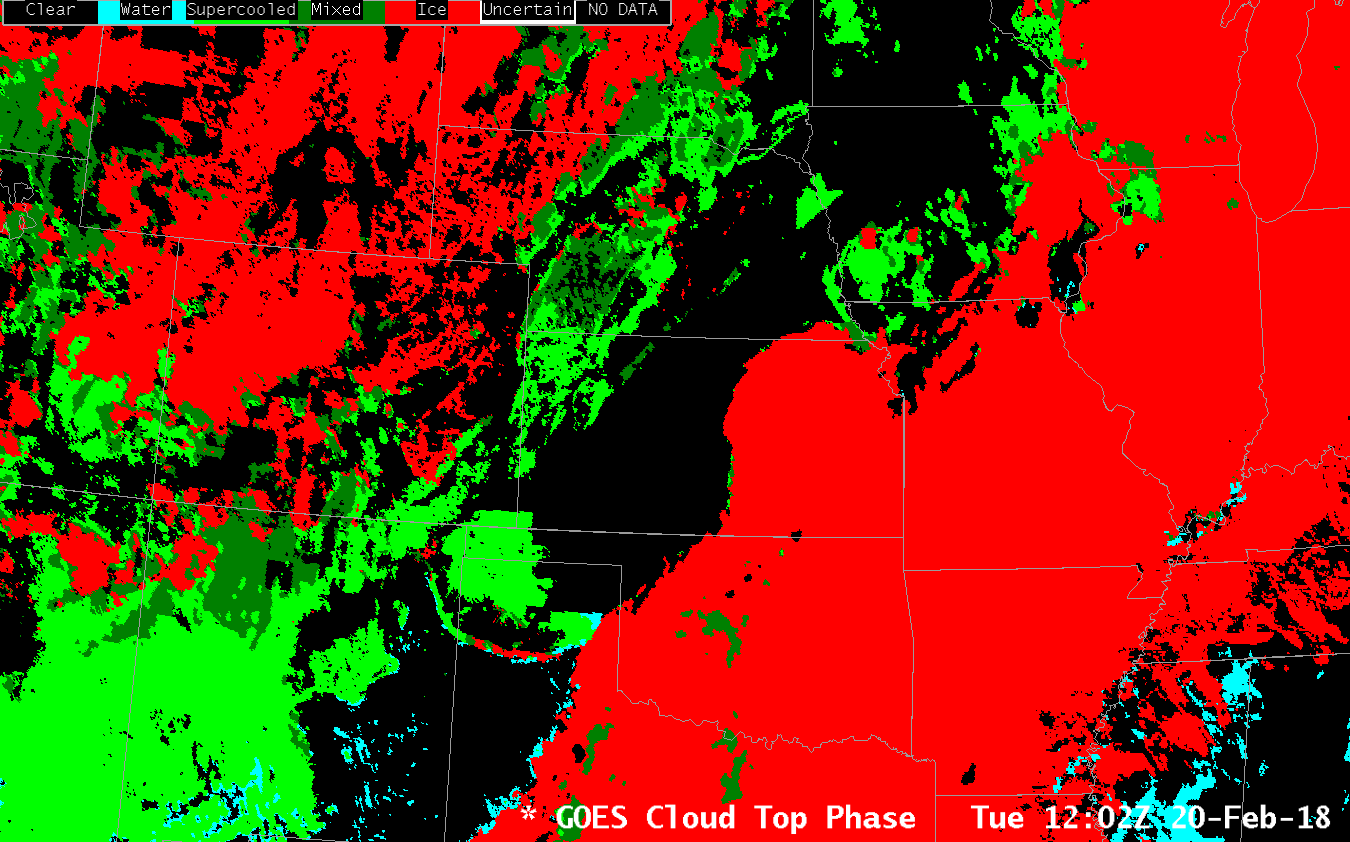 Some NWS users have asked why phase is sometimes “black” in AWIPS when clouds can be seen in imagery
Low clouds missed by cloud mask
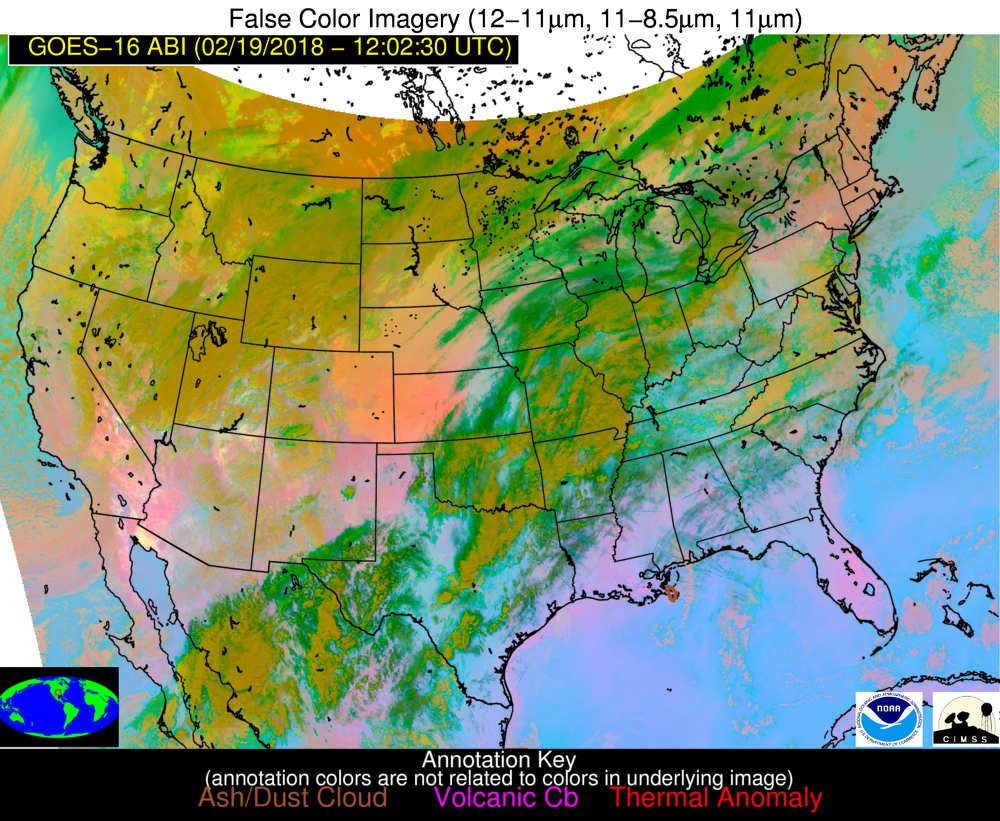 Low clouds are often difficult to detect, so specialized algorithms used to identify hazardous low clouds
47
Use in Fog/Low Stratus Algorithm
The GOES-16 ABI cloud top phase algorithm is required by the GOES-16 FLS algorithm
Comprehensive validation shows the GOES-16 FLS products are more skillful (see table) than the previous GOES-NOP version of the FLS products
The GOES-16 FLS products were also found to be better-calibrated than the GOES-NOP version
These results show the use of the GOES-16 cloud top phase algorithm does not appear to negatively impact the GOES-16 FLS products
Validation was created using 8 days of data (1 day per month from March-October, 2017). All solar orientations and cloud types were used for this analysis.
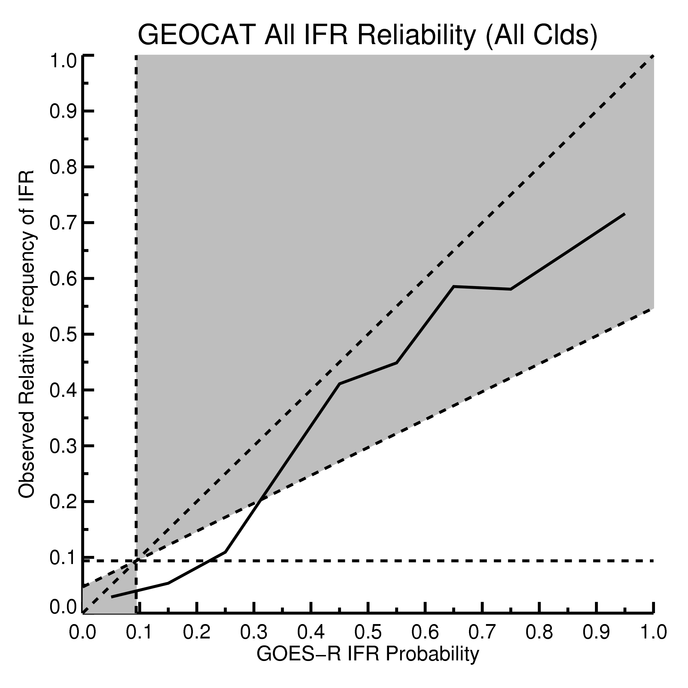 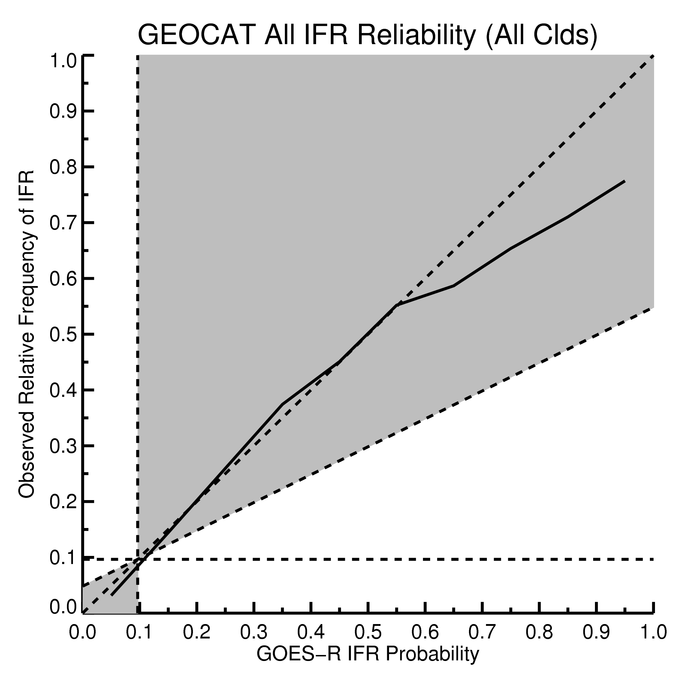 GOES-16
GOES-13
PASSED
48
Issues and StatusADRs Addressed
No ADR’s for CPH
49
[Speaker Notes: No impact on the product.]
GOES-16 Cloud Top Phase L2 Product Provisional PS-PVR
Provisional Maturity Assessment
50
Provisional Validation
51
Provisional Validation
52
Recommendation
AWG Cloud Team believes that the GOES-16 Cloud Top Phase L2 product has reached the Provisional Maturity as defined by the GOES-R Program.
53
GOES-16 Cloud Top Phase L2 Product Provisional PS-PVR
Path to Full Validation Maturity
54
Issues and StatusADRs Needing Resolution for Full VAL
55
Issues and StatusOther Actions Needed for Full VAL
56
Path to Full Validation - PLPTs
AWG Cloud team will conduct these tests to further evaluate the L1b product quality.

Full test plans and procedures are given in the INST Readiness, Implementation, and Management Plan (RIMP v1.1; 416-R-RIMP-0338)
57
Path to Full Validation – Risks
58
GOES-16 Cloud Top Phase L2 Product Provisional PS-PVR
Summary & Recommendations
59
Summary
The AWG Cloud Team recommends that GOES-16 Baseline Cloud Top Phase product be transitioned to Provisional status at this time
A rigorous assessment showed that the algorithm comfortably meets the accuracy specification and very stable over time
The Cloud Team has found some situational performance issues that impact downstream products and may impact downstream user applications
Liquid water cloud edges are sometimes misclassified as ice clouds.
Developing cumulus clouds and mid level clouds are too often classified as ice.
Previously published research has shown that these issues can be mostly mitigated by incorporating near-infrared measurements.  The use of near-infrared measurements is complicated by highly variable surface reflectance and sun geometry.  Thus, the mitigation strategy adds complexity to the algorithm.  Guidance is needed on whether to proceed with algorithm enhancements.
60
Recommendation
AWG Cloud Team believes that the GOES-16 CPH L2 product has reached the Provisional Maturity as defined by the GOES-R Program.
61
GOES-16 Cloud Top Phase L2 Product Provisional PS-PVR
Backup Material
62
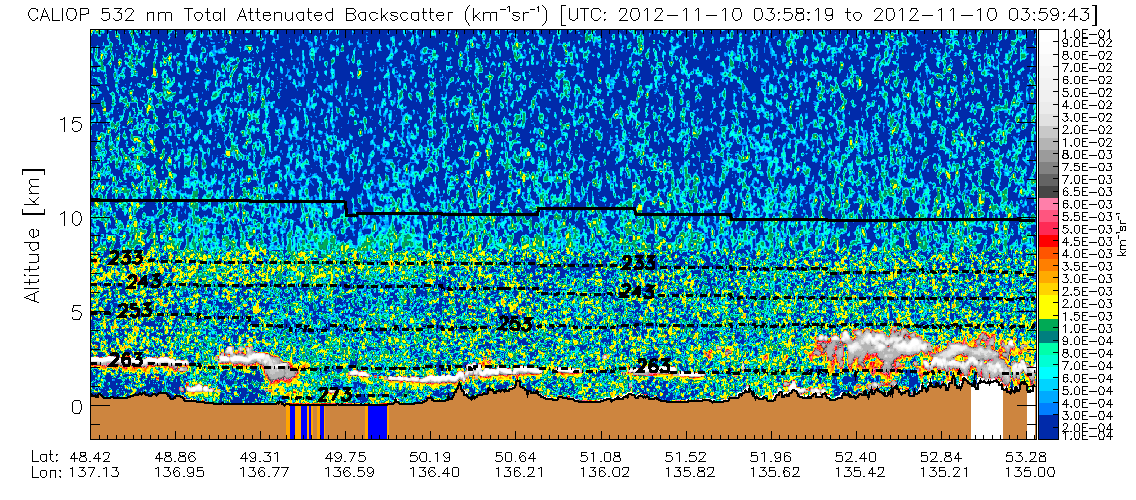 Variable cloud phase
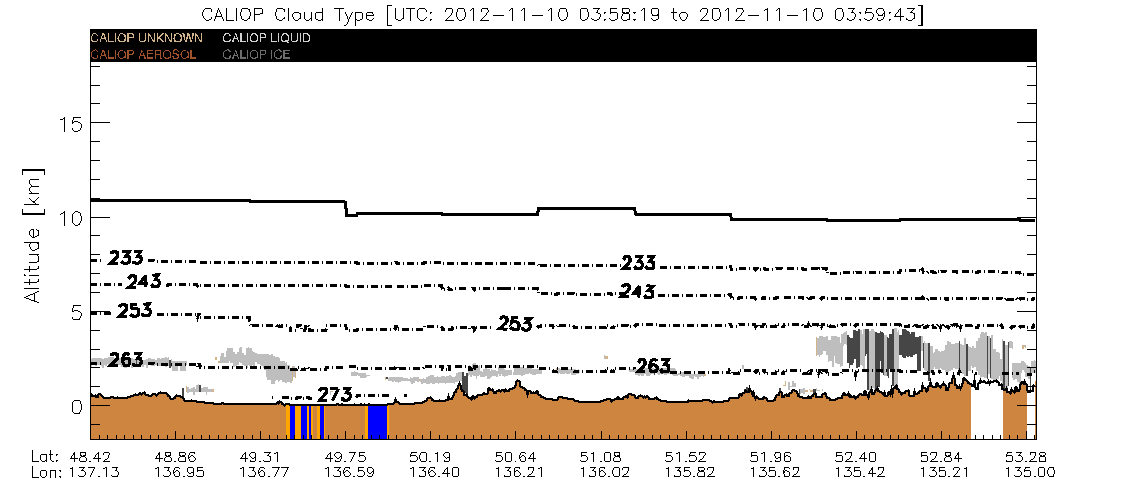 1 km CALIOP Vertical Feature Mask
63
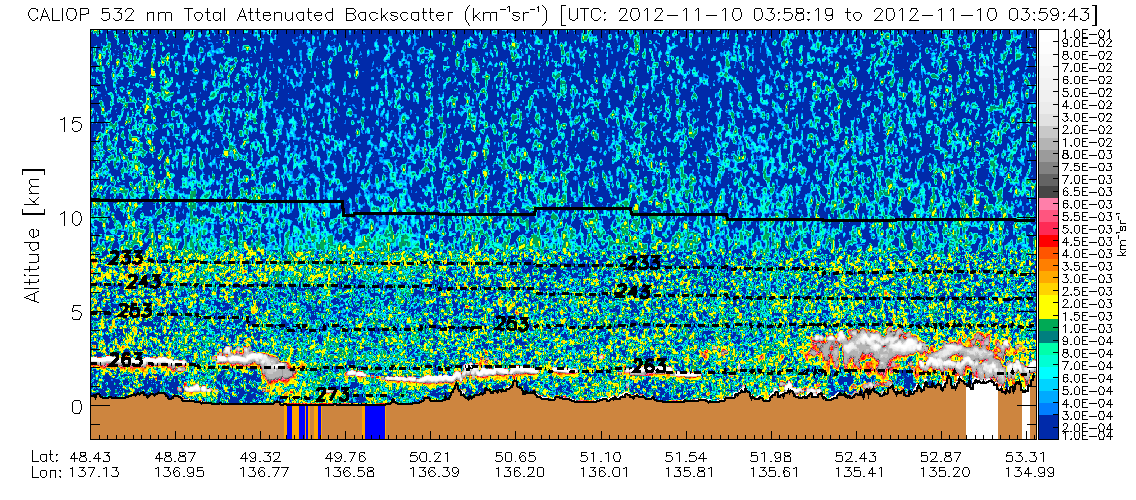 Optically thin ice cloud
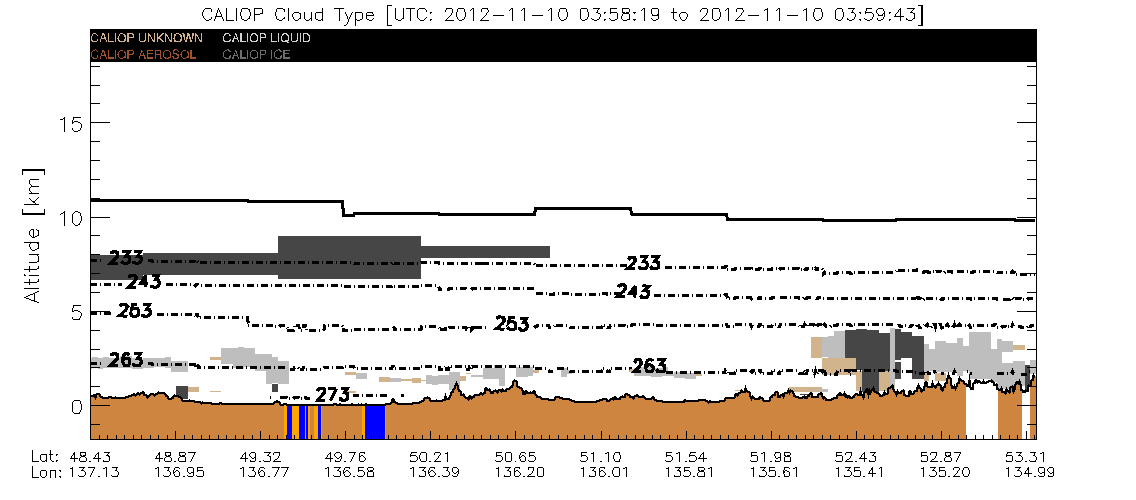 5 km CALIOP Vertical Feature Mask
64